Aula 2Comunidades: Diversidade
Ecologia de Comunidades:
Busca a compreensão da geração, manutenção e distribuição de diversidade da vida ao longo do tempo e do espaço.
17 de Agosto de 2023
Prof. Tomas Domingues
Tópicos para Discussão
Quais são os níveis de organização dentro de um organismo?
Quais são os níveis de organização “Ecológica”?
O que são “Propriedades Emergentes”?
Qual é a sua definição de Comunidade? Existem outras definições?
O que determina as interações entre as espécies?
Quais as consequências evolutivas da interação entre espécies?
O que determina quais espécies compõem uma comunidade?
O que determina a abundância de cada espécie dentro de uma comunidade?
Comunidades
Populações de espécies diferentes que habitam a mesma área, ao mesmo tempo.

Interação!

Associações de organismos que exibem exigências ambientais similares. 
Associações de organismos que utilizam recursos de forma similar.
Comunidades
Os ecólogos definem os limites de uma determinada comunidade de acordo com os objetivos de suas perguntas.
eg. comunidade bentônica do Rio Mogi-Guaçú.

As comunidades tem propriedades definidas pelas espécies envolvidas.
Sua estrutura é determinada (em parte) pelas interações entre espécies e ambiente.
Quatro processos fundamentais!
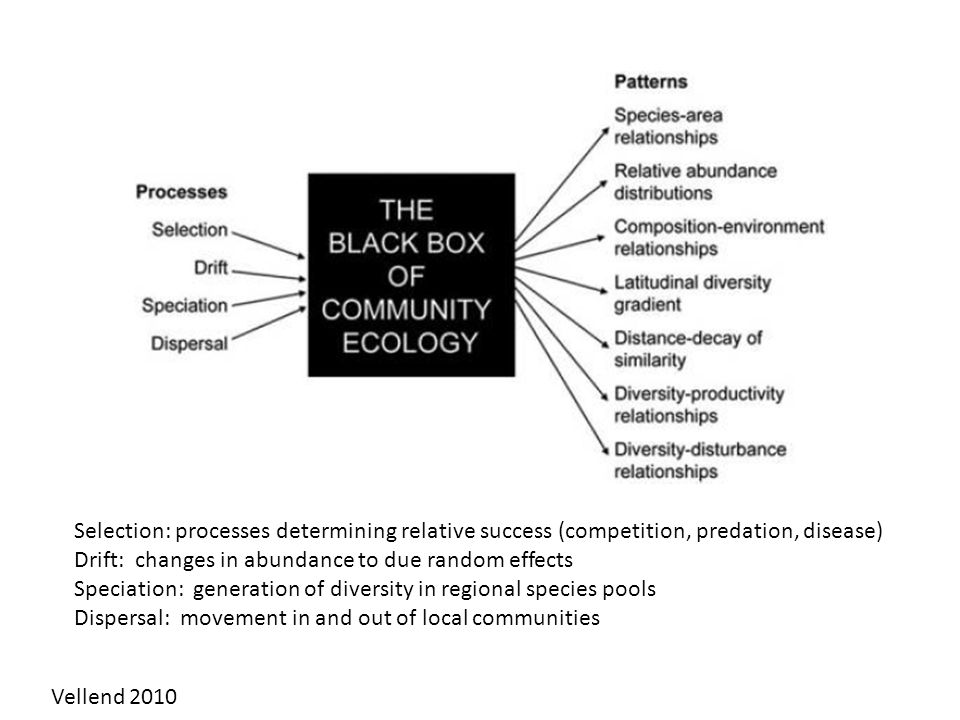 Comunidades
A estrutura de uma comunidade é definida por:

Riqueza de espécies
Proporção relativa das espécies
Tipos de espécies presentes

Ou seja, estrutura de uma comunidade é um indicador de quais espécies habitam uma área, seus respectivos valores de importância ecológica (numero de indivíduos e suas biomassas), e pelas relações entre as espécies.
The beginnings ...
Os primeiros estudos em Comunidade foram desenvolvidos por botânicos, que reconheciam padrões repetitivos de associações de espécies de plantas de acordo com o ambiente. 

Stephen Forbs – The Lake as a Microcosm: estabilidade em cadeias tróficas.

Ambas as abordagens procuravam classificar comunidades em tipos.
A hipótese Interativa
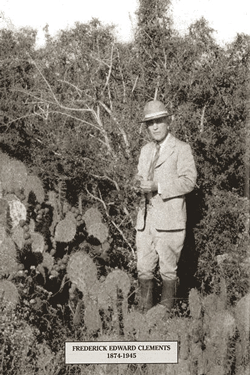 Frederic E. Clements
Sucessão e superorganismo.
Sequência previsível de espécies após distúrbio.
Capacidade de reversão ao estado original após distúrbio.
Conceito de Clímax e Bioma.
A hipótese Interativa
Superorganismo 
Comunidades (e para alguns também ecossistemas) apresentam comportamentos semelhantes a organismos.
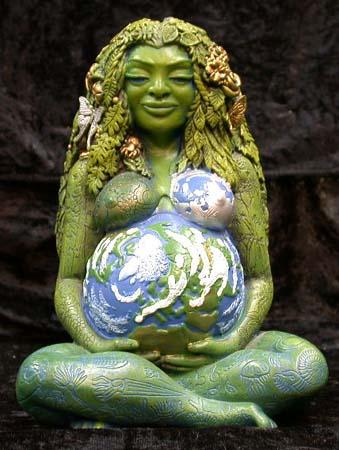 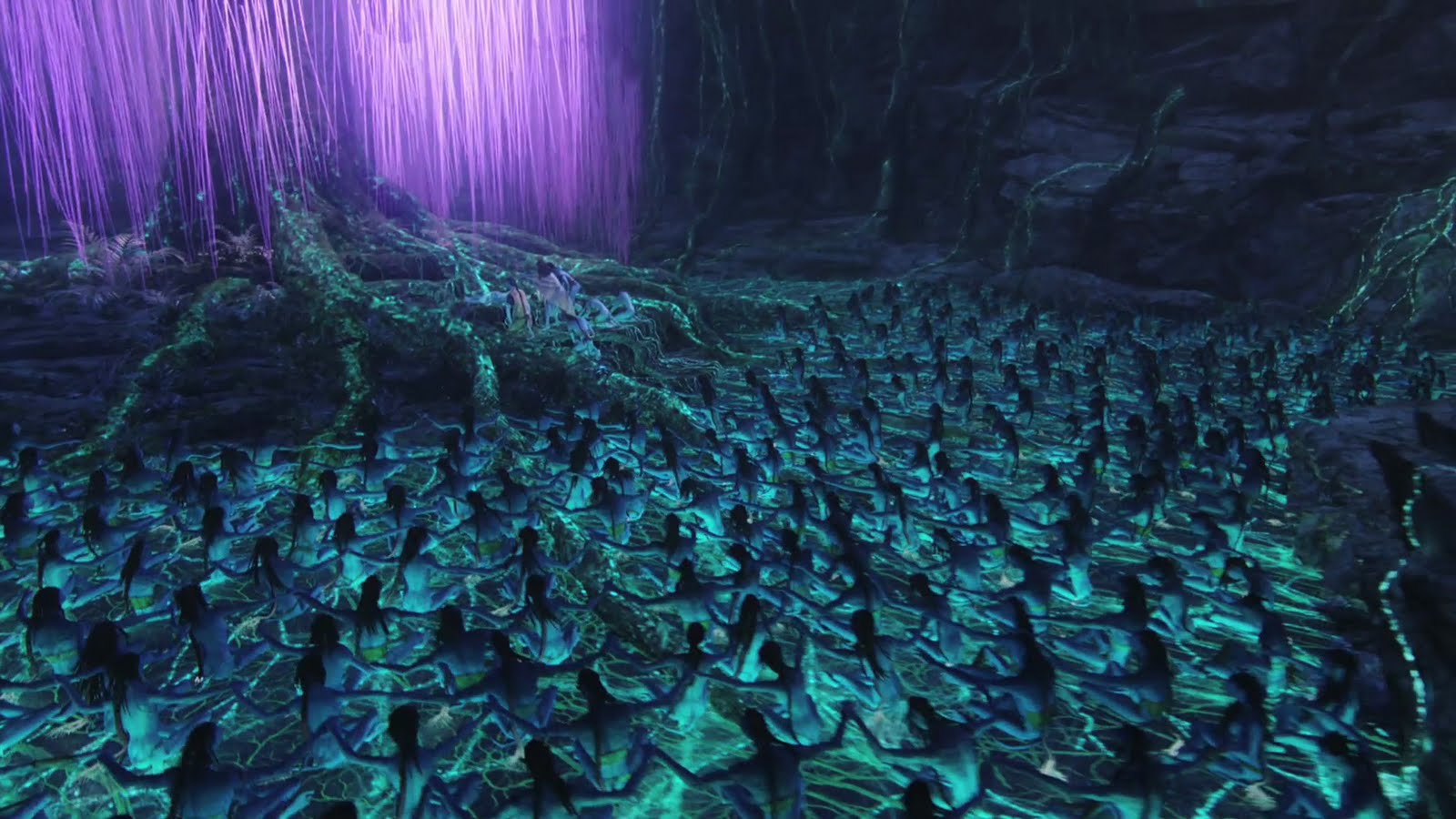 O conceito de Clímax
Monoclímax, originalmente proposto por Clements, segue uma sucessão que leva a uma comunidade vegetal definida, sendo sua composição determinada pelo clima. Ou seja, quando o Clímax é atingido, a comunidade vegetal não muda.

Policlímax, proposto por A. G. Tansley, segue uma sucessão que leva a uma comunidade vegetal que está em equilíbrio com o ambiente, mas sua composição pode ser determinada por fatores diferentes do clima (eg. tipo de solo e fogo). Quando um fator controlador muda, a vegetação atingirá um novo equilíbrio (novo Clímax) que pode ser distinto do estado prévio.
Clements vs. Gleason
Henry Allan Gleason
A hipótese Individualista

As ideias de Clements assumiam que uma comunidade em clímax seria invariavelmente composta por espécies melhor adaptadas àquele ambiente, implicando sempre nas mesmas espécies e em proporções relativas fixas. Se a vegetação for removida de uma área, em tempo, uma comunidade idêntica voltaria a ocupar o local.
Para Gleason comunidades vegetais variam continuamente ao longo de ambientes, que por sua vez também variam continuamente. Consequentemente, comunidades nunca podem ser iguais. Longe de ser um “superorganismo”, associações de espécies vegetais (biocenose) são resultado de mero acaso, dependendo sim da performance de cada espécie.
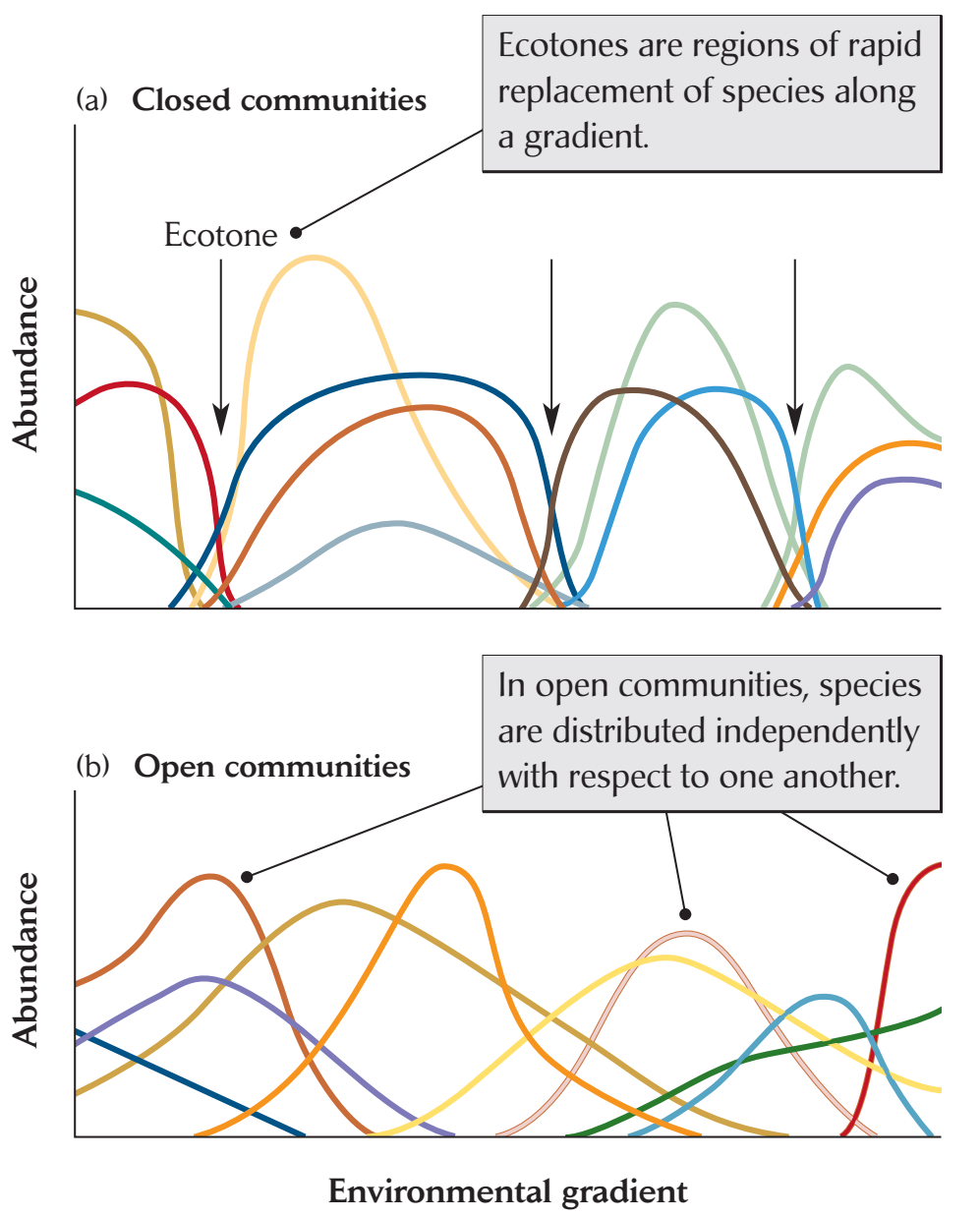 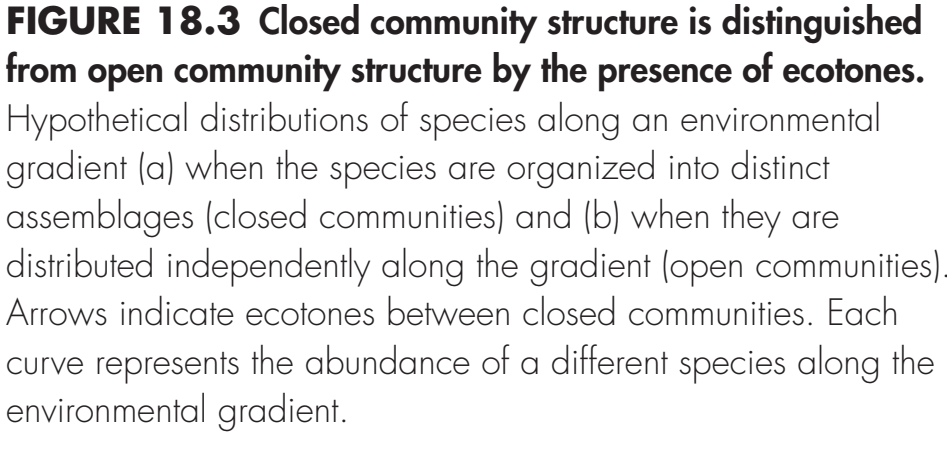 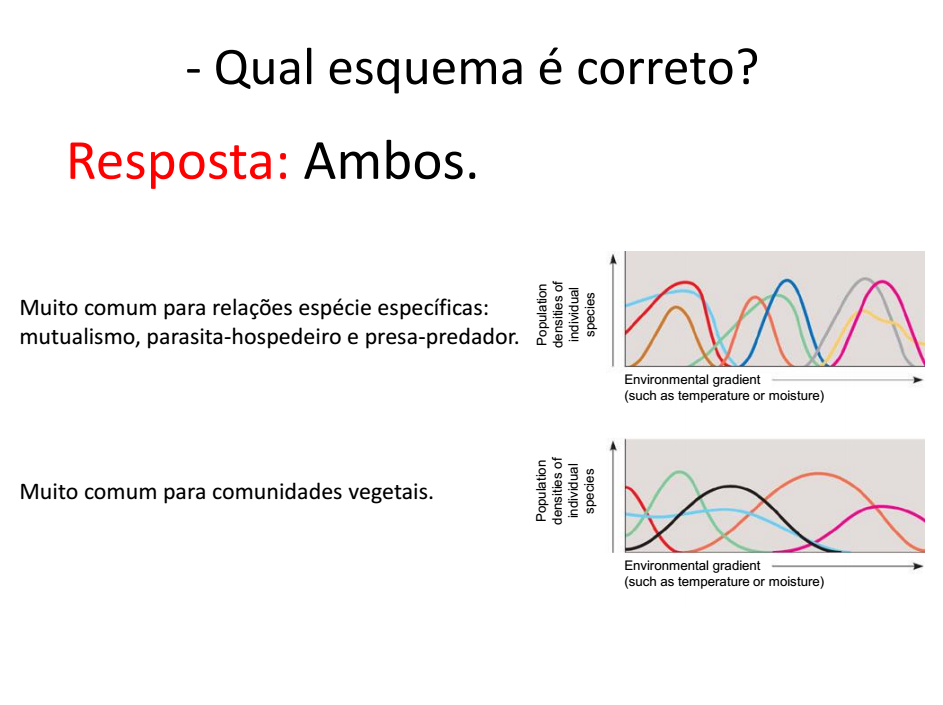 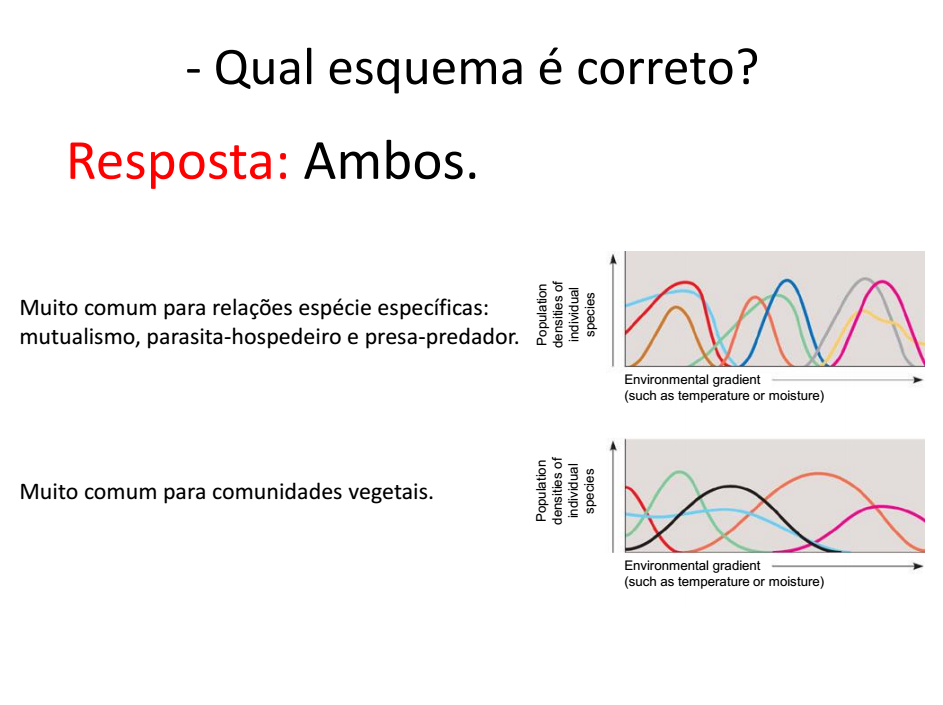 Quantas espécies?
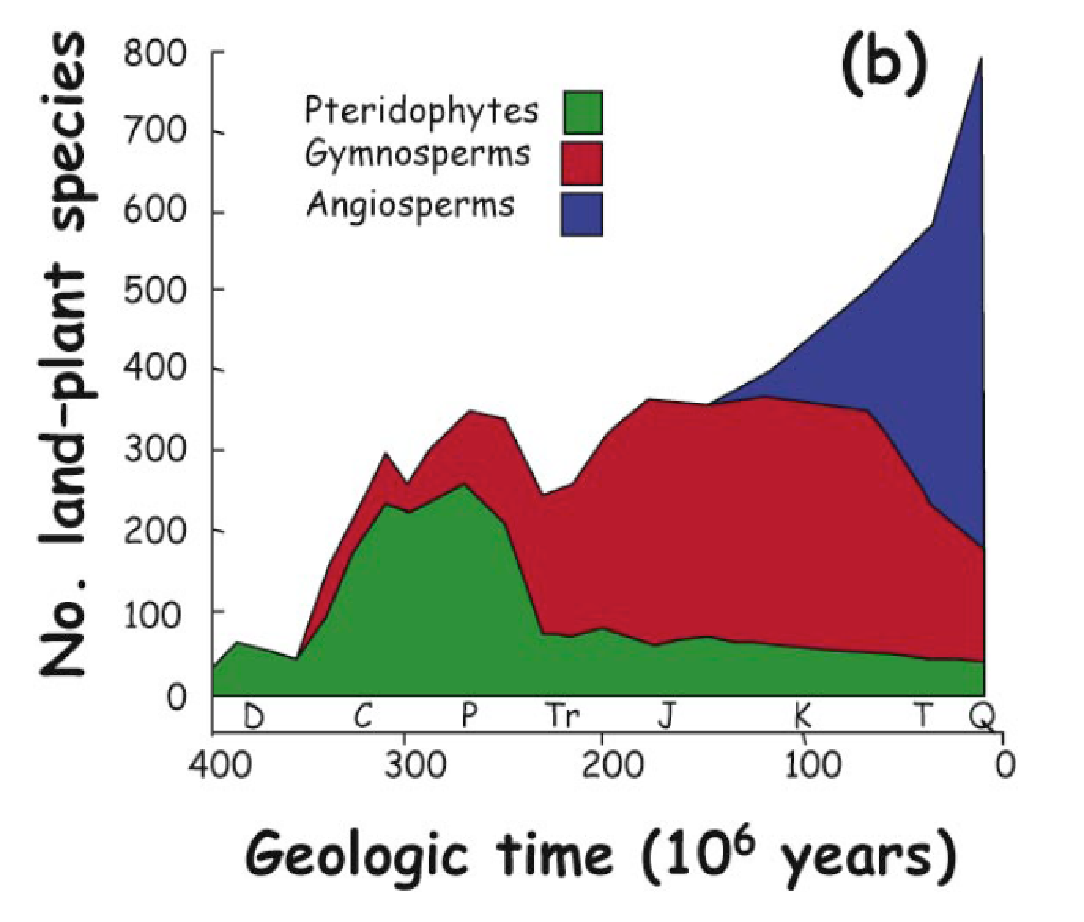 Total estimado para nossos tempos: 1.5 a 30 milhões de espécies
Processos que determinam a composição de comunidades
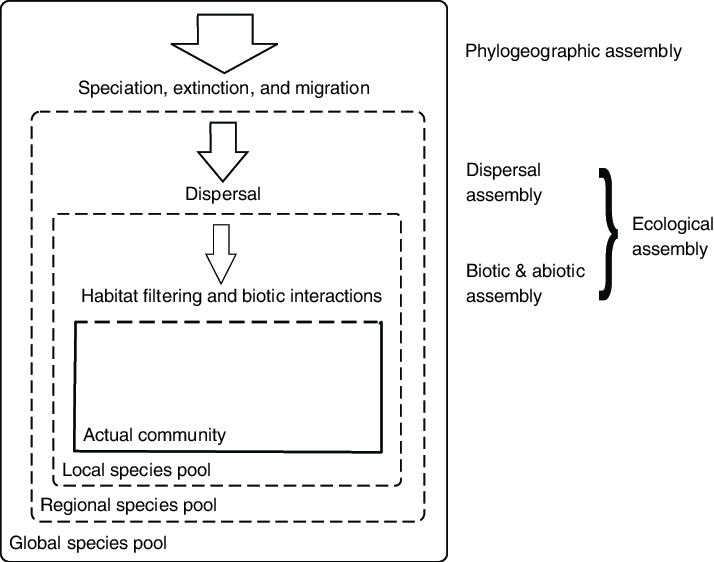 Riqueza de espécies
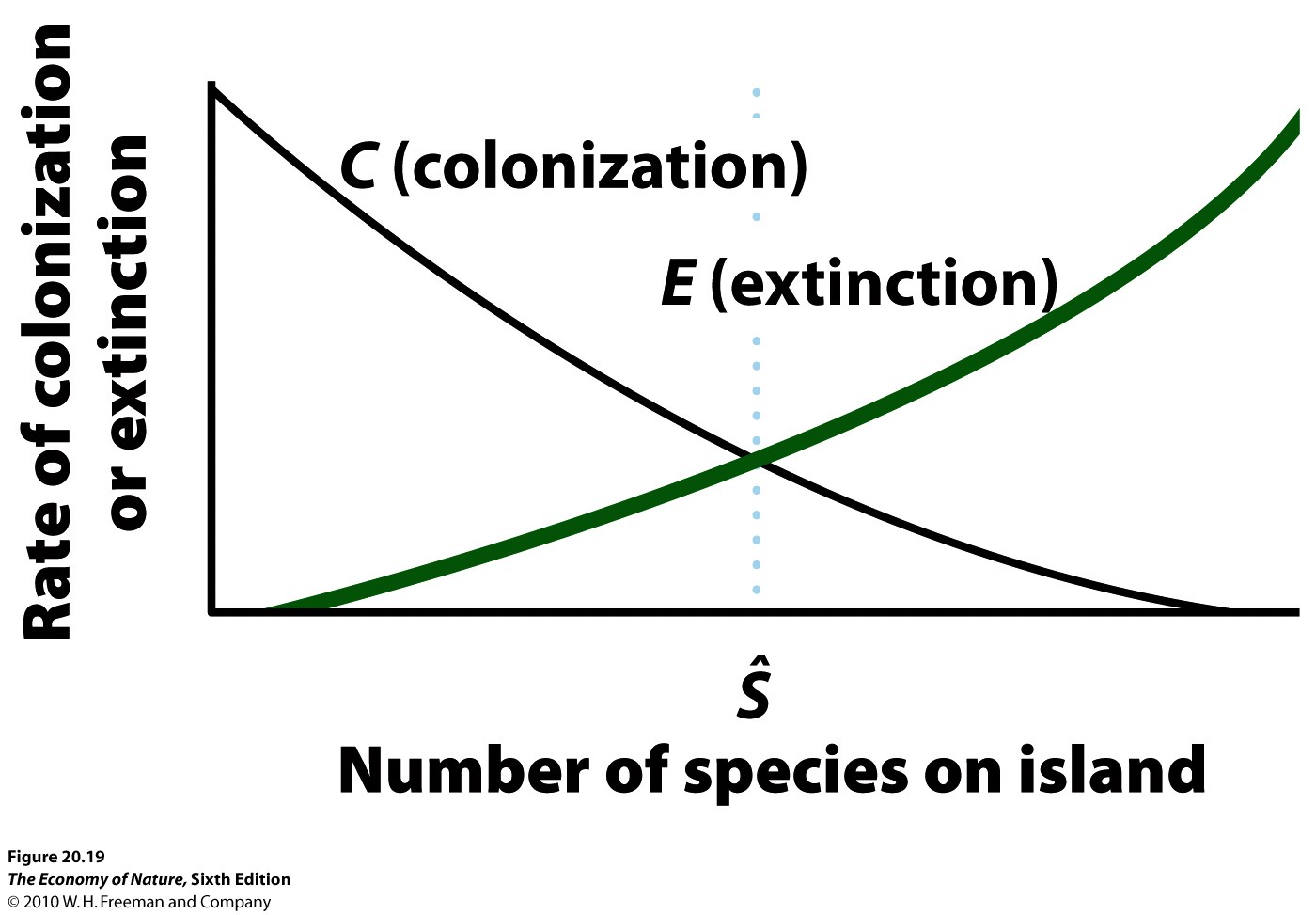 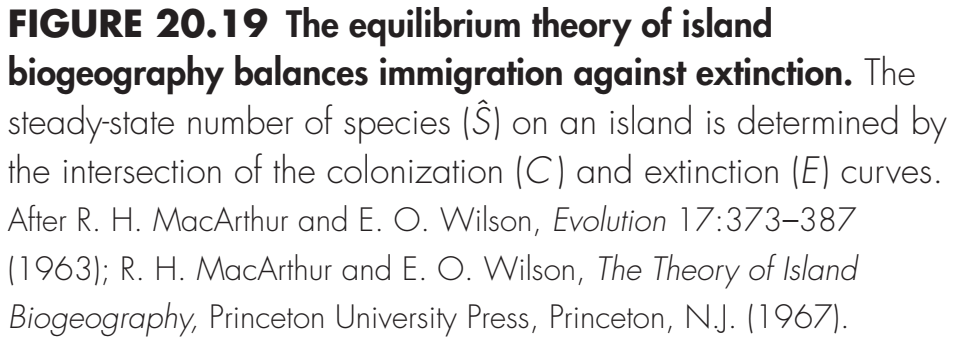 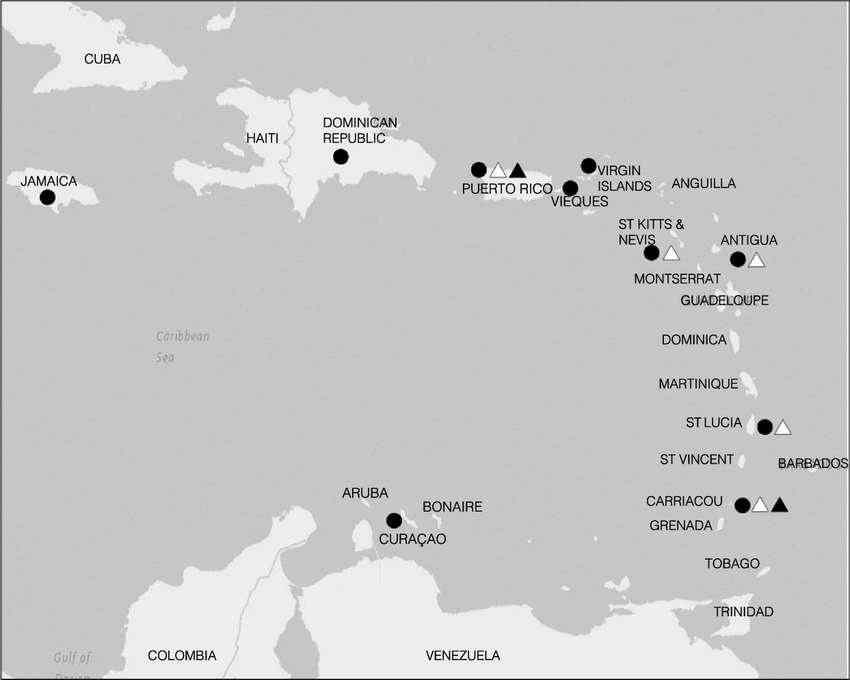 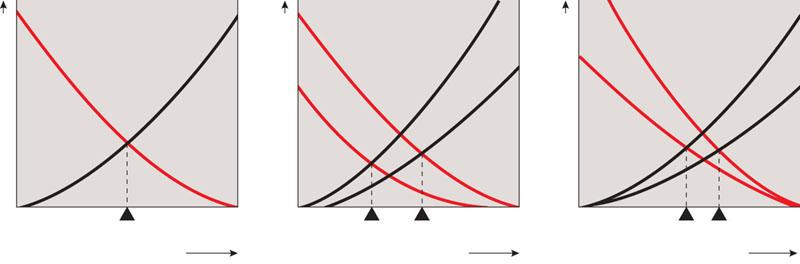 Extinction
Immigration
Extinction
(small  island)
Immigration
Immigration
(far island)
Extinction
(near island)
(large  island)
Extinction
Immigration
(far island)
Rate of immigration or extinction
Rate of immigration or extinction
Rate of immigration or extinction
(large  island)
Extinction
Immigration
(near island)
(small  island)
Small island
Equilibrium number
Large island
Far island
Near island
Number of species on island
Number of species on island
Number of species on island
(a) Immigration and extinction rates. The equilibrium number of species on anisland represents a balance between the immigration of new species and theextinction of species already there.
(b) Effect of island size. Large islands may ultimately have a larger equilibrium num-ber of species than small islands because immigration rates tend to be higher and extinction rates lower on large islands.
(c) Effect of distance from mainland. Near islands tend to have largerequilibrium numbers of species thanfar islands because immigration ratesto near islands are higher and extinctionrates lower.
Teoria de biogeografia de ilhas
Teoria de Nichos
Baseada em competição e disponibilidade de recursos

Espécies generalistas (nicho amplo) e especialistas (nicho restrito)

Em teoria, pode levar a uma baixa riqueza de espécies.
Nicho Ecológico
Grinnell (1917):
Habitat (ambiente) que uma espécie pode ocupar
Elton (1927):
“Papel” de uma espécie no ecossistema
Gause (1934):
Sobreposição de nicho e competição interespecífica
Huntchiton (1957):
Hipervolume n-dimensional (biótica e abiótica).
MacArthur (1969):
Eixos críticos (onde a competição é mais pronunciada)
Princípio de exclusão competitiva(Lei de Gause)
Duas espécies que coexistem têm obrigatoriamente nichos distintos
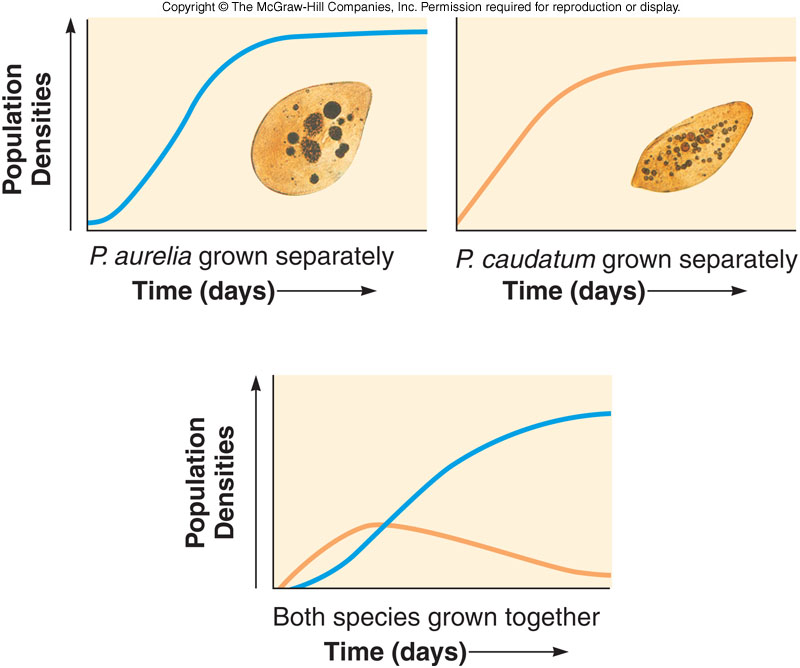 Lotka-Volterra:modelo competição inter-específica ou presa-predador
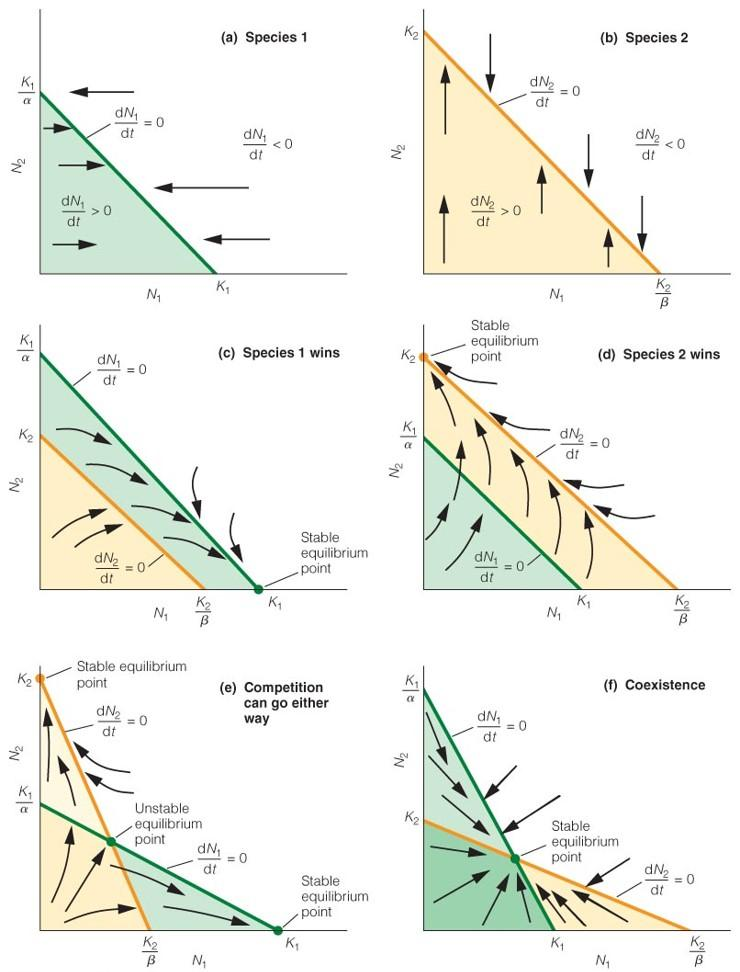 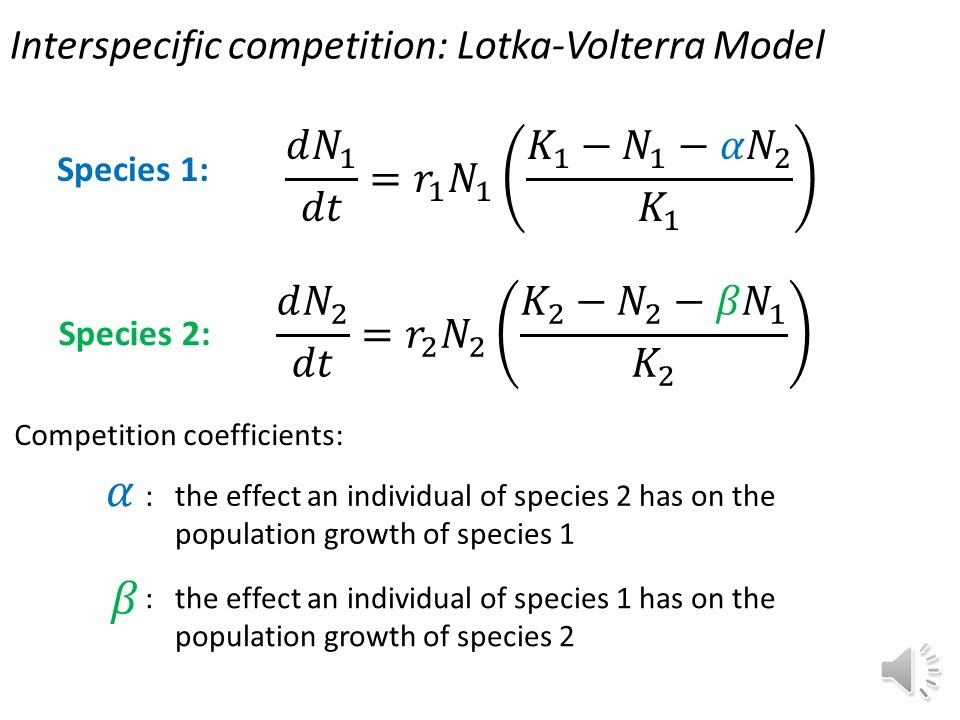 https://www.youtube.com/watch?v=obasfCufOr0
Top-down: predadores definem a estrutura da comunidade
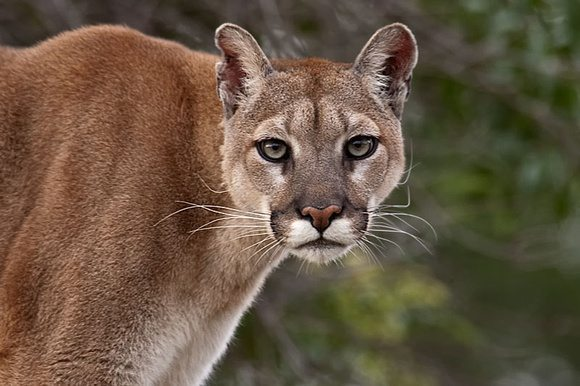 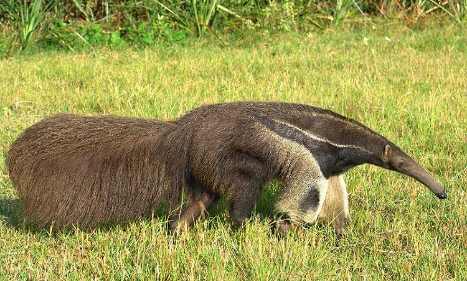 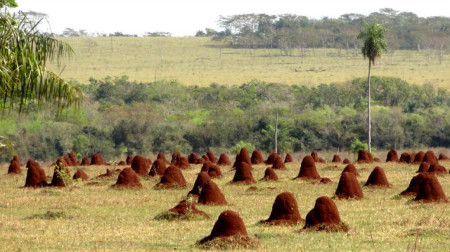 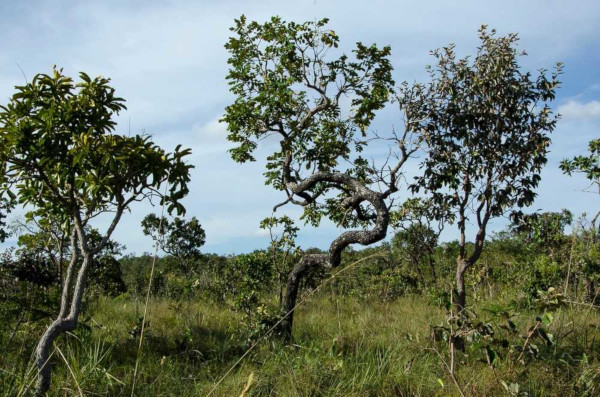 Botton-up: recursos definem a estrutura da comunidade
Espécie chave e dominantes
Espécies que exercem influência desproporcional na comunidade.
Responsáveis por manter a estabilidade de ecossistemas.
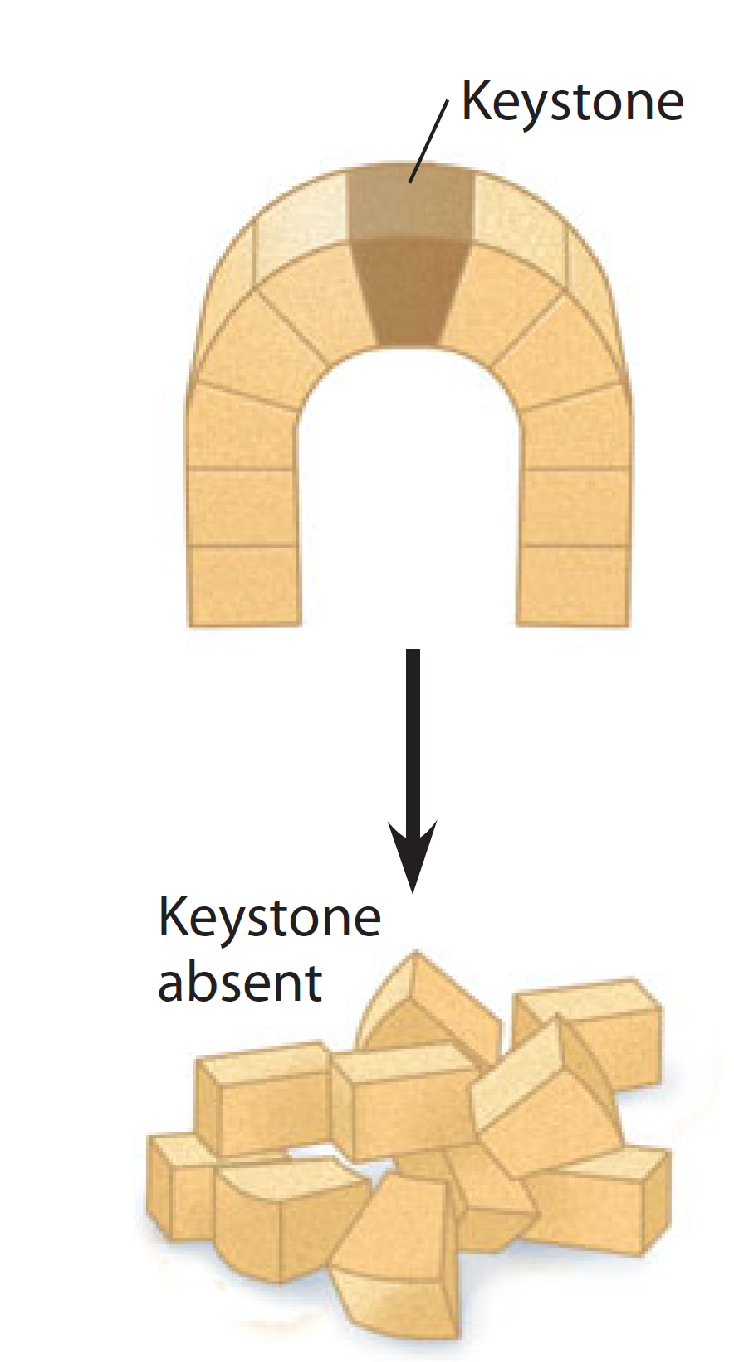 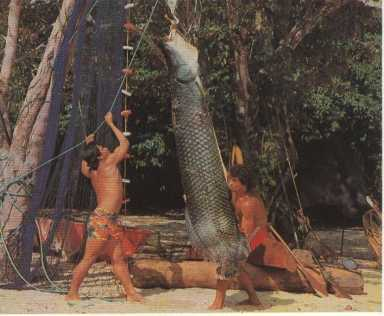 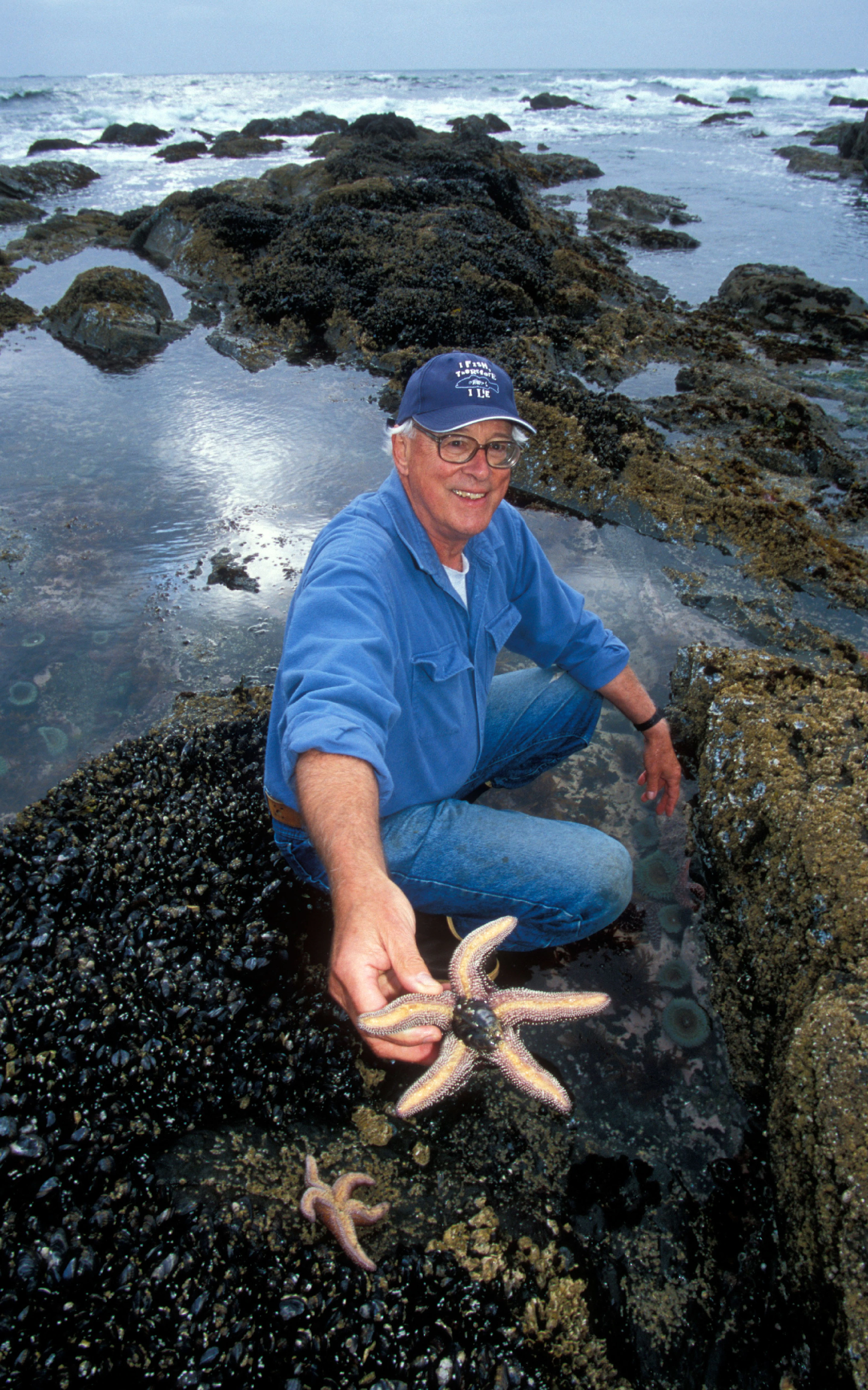 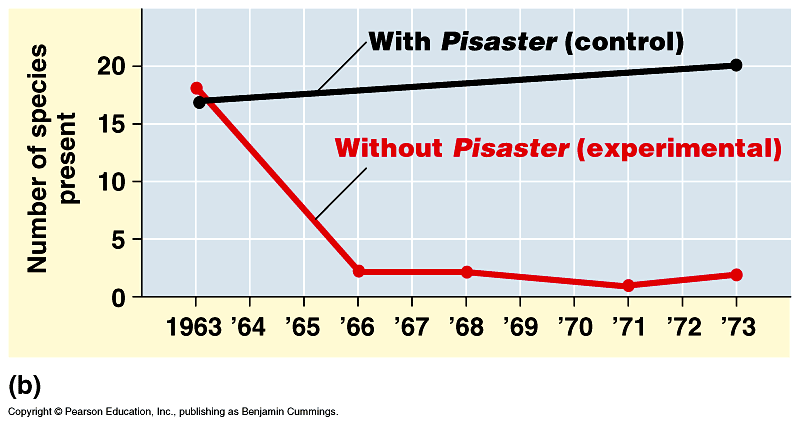 Robert T. Paine
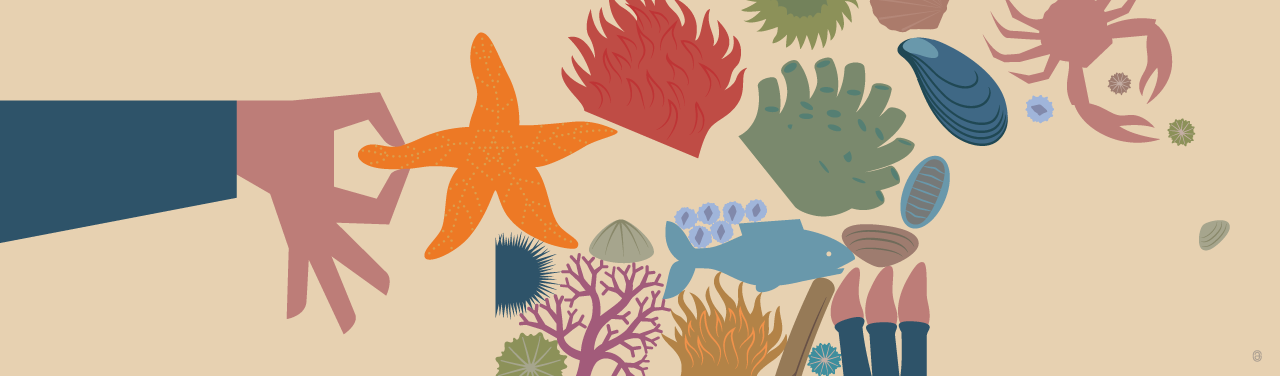 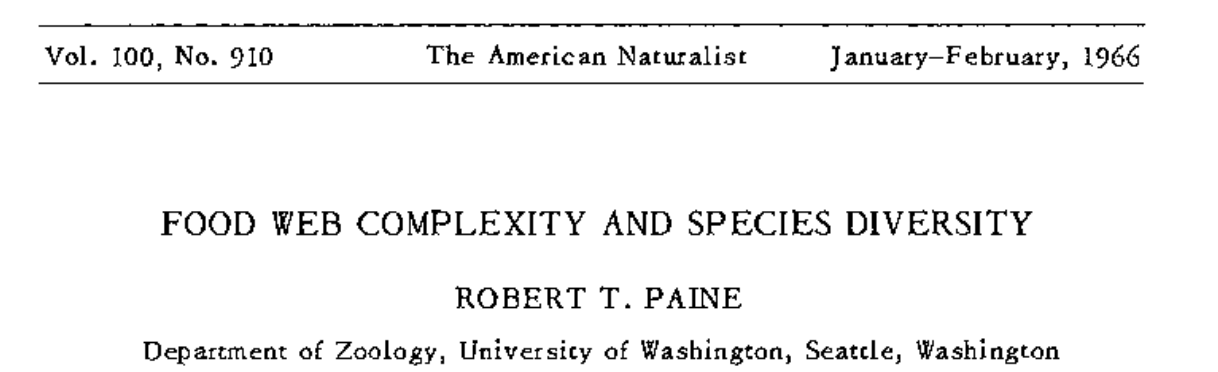 Exemplo
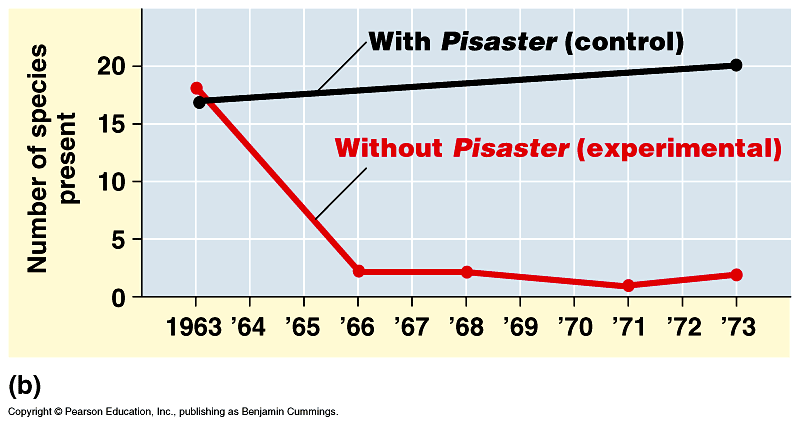 Teoria Neutra de Comunidades
Em uma comunidade (semelhante em nível trófico) espécies são equivalentes.

O aumento em população de uma espécie resulta na diminuição da população de outra.

Ainda é controverso, e pode ser entendida como “hipótese nula”, onde uma espécie não afeta uma outra.
Co-evolução
Relacionamento de longo prazo. Espécies se modificam ao longo do tempo.
Quais os custos e benefícios?
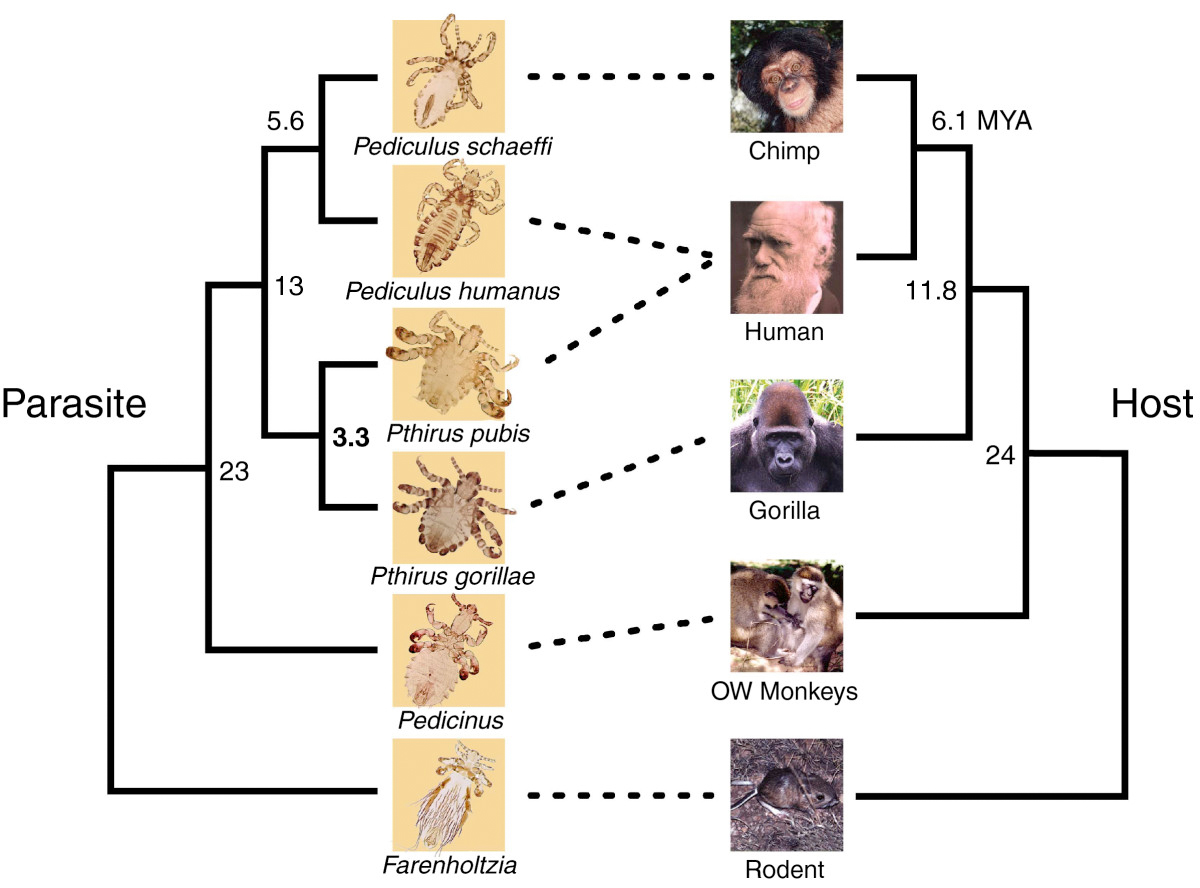 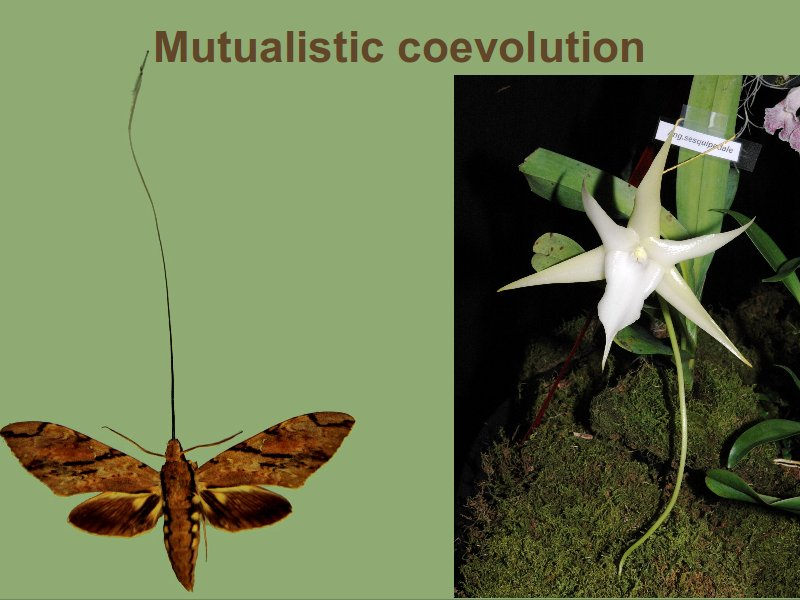 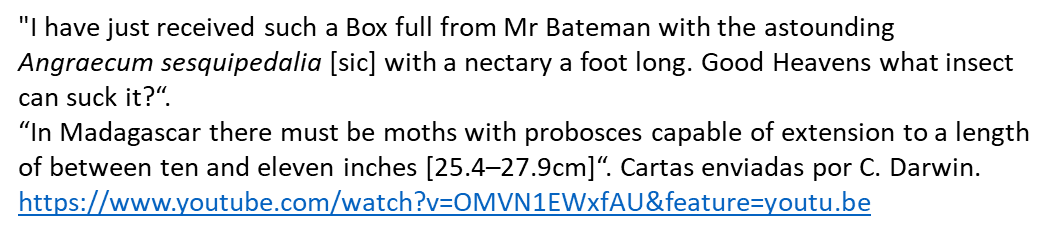 Discussão
Qual é a diversidade de espécies do nosso Campus?

Ela é maior ou menor que a diversidade na Cidade Universitária em São Paulo, ou na ESALQ em Piracicaba?

Como podemos quantificar a diversidade?
Discussão
Qual é a diversidade de espécies do nosso Campus?
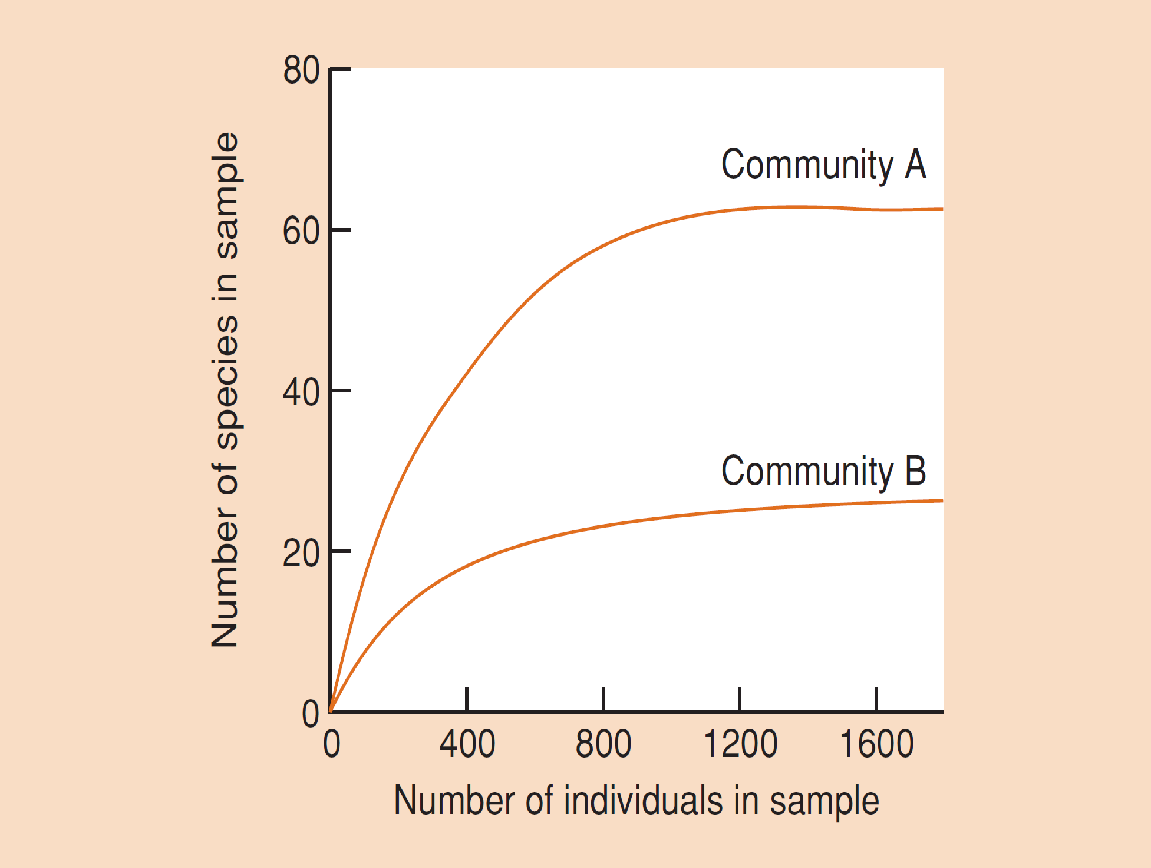 Curvas “Espécie-Área”
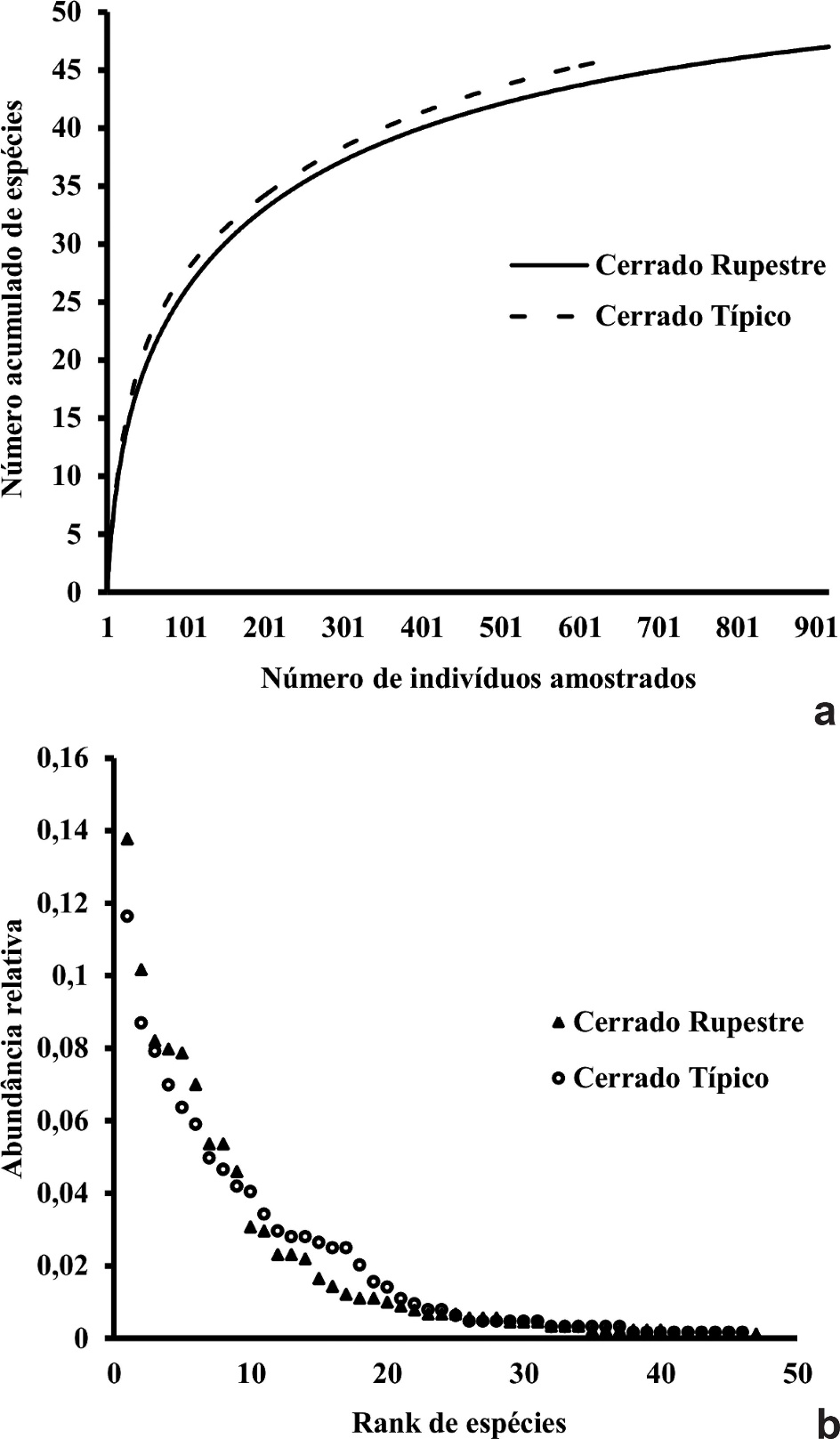 Índices de Diversidade
Espécies raras e comuns

Riqueza 
S = número de espécies
Índices de Diversidade
Espécies raras e comuns

Riqueza 
S = número de espécies
Índice de Simpson
D = 1/Σ Pi2 
(P=abundância proporcional)
Equabilidade
E = D / S
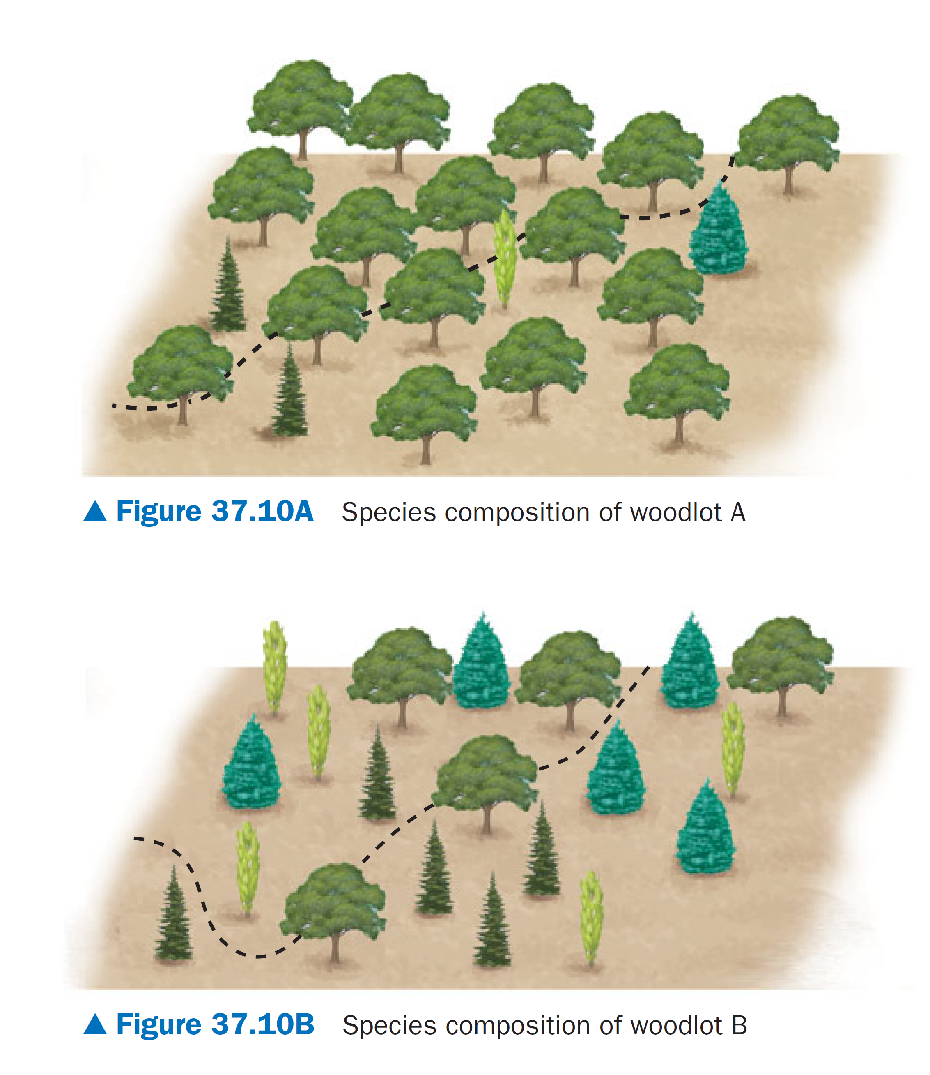 Biomassa vs. # de indivíduos
Plantas – caules, folhas, ramos, colônias, ...

Animais – tamanhos muito distintos.


Todas as bactérias do
planeta = 50 milhões de baleias
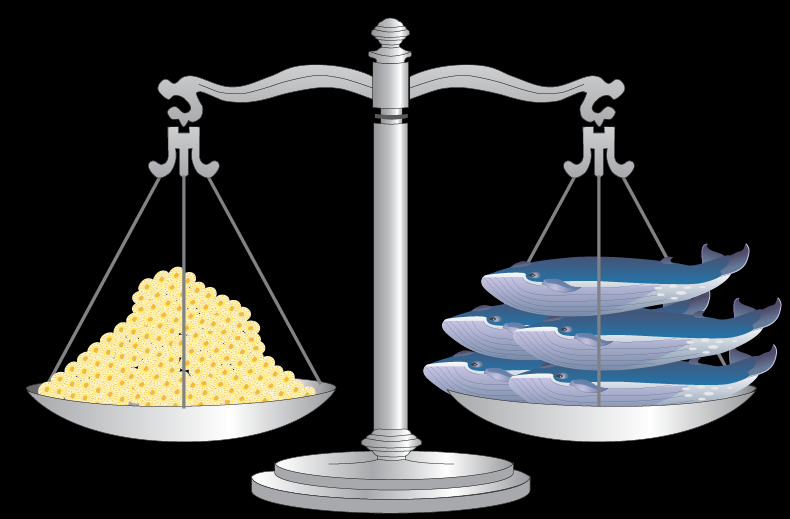 Índice de valor de importância (IVI):
Densidade relativa (DR) + dominância estrutural relativa (DoR) + frequência relativa (FR). Indica como as diferentes espécies utilizam recursos, com base na premissa de que espécies mais abundantes usam maior quantidade de recursos ao ocuparem um espaço maior.
DR = n° ind spi/total inds
DoR = razão área basal spi / área basal total
FR = porcentagem de parcelas onde a spi ocore
𝐼𝑉𝐼 = 𝐷𝑅 + 𝐹𝑅 + 𝐷𝑜𝑅
Tipos de diversidade(riqueza de espécies - S)
Alfa 	  = dentro de uma área em particular
Beta 	  = entre comunidades ou ao longo de um gradiente. Taxa de mudança
Gama = em uma área maior com múltiplas comunidades
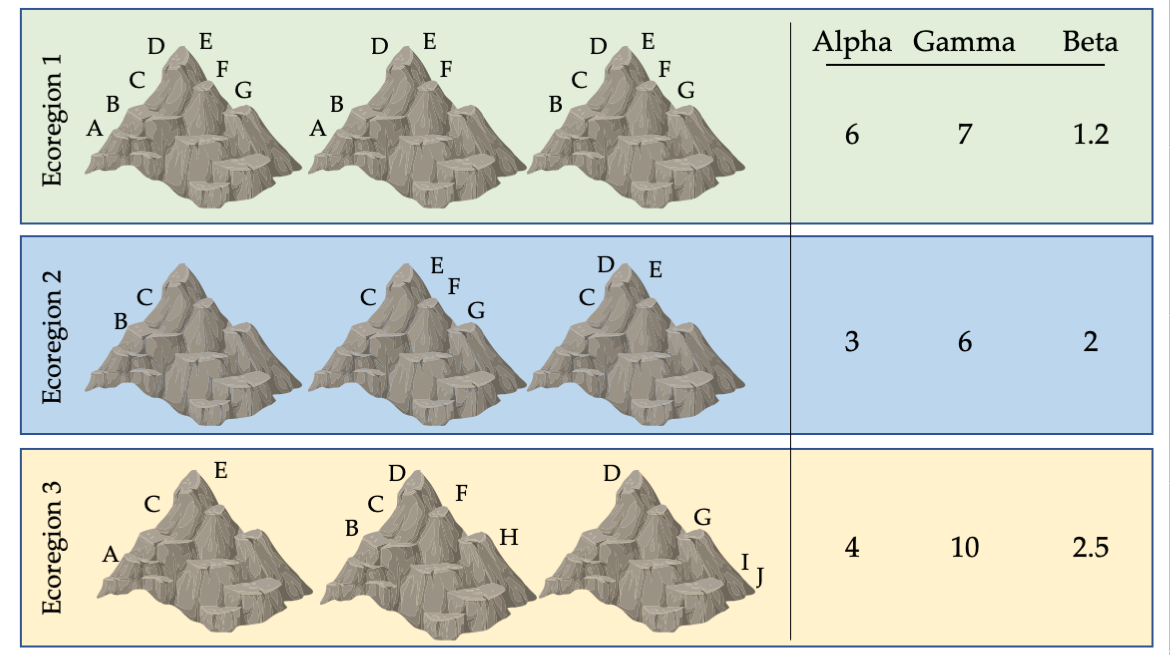 Comparação entre Comunidades
Coeficiente de Sørenson = 2C / (S1 + S2)
C = número de espécies em comum.
S = riqueza de espécies
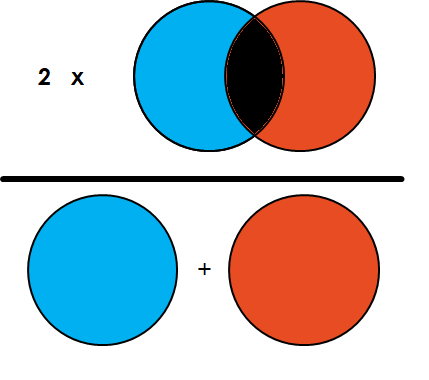 Outros índices:
Jaccard = C / (S1 + S2 – C)
Melhor para mostrar diferenças

Considerando número de indivíduos:
Bray-Curtis
Morisita-Horn
Diversidade além de Riqueza de espécies
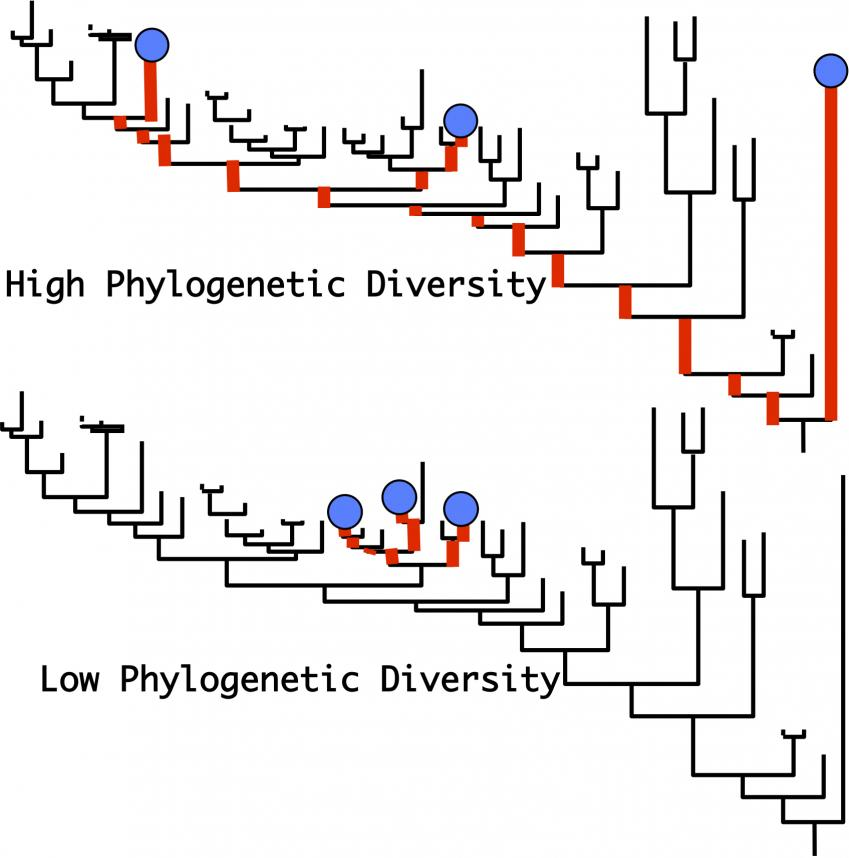 Diversidade filogenética



Diversidade funcional

Diversidade genética
Padrões de diversidade
Regiões tropicais tendem a apresentar mais espécies que regiões temperadas ou polares.
Padrão geográfico em riqueza de espécies de aves
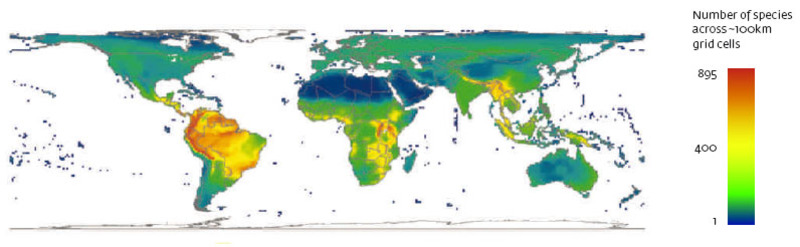 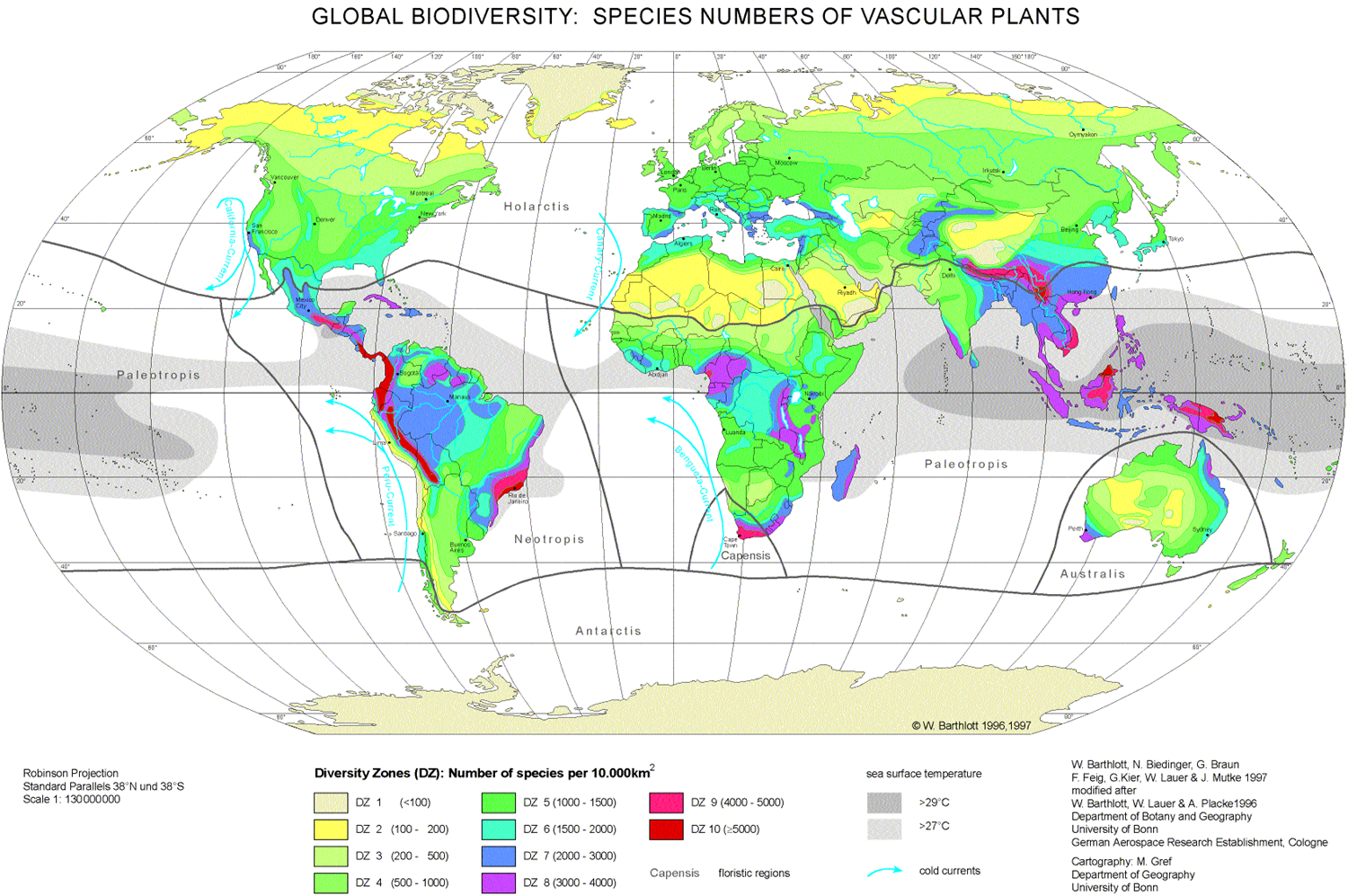 Como se estabelecem tais padrões?
Gradiente em latitude
Tempo e estabilidade/distúrbio
Heterogeneidade em espaço (gradientes)
Intensificação de interações ecológicas
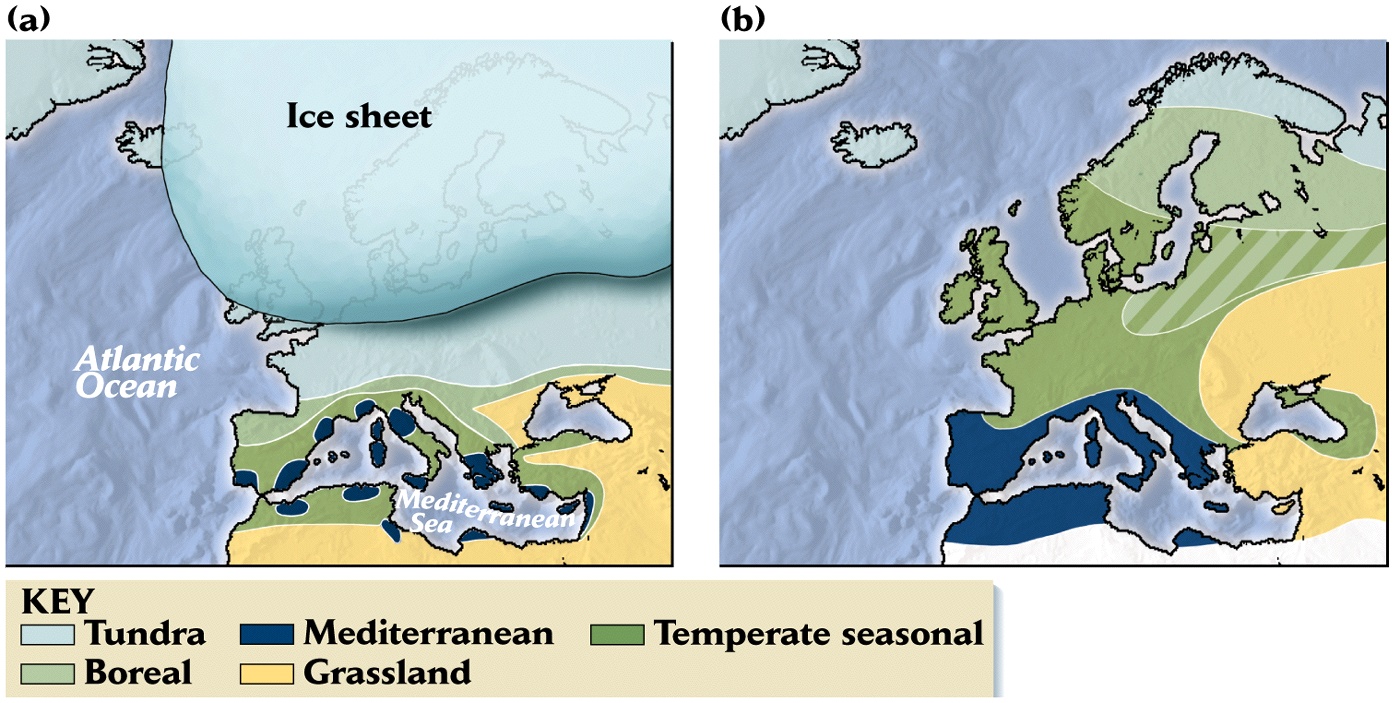 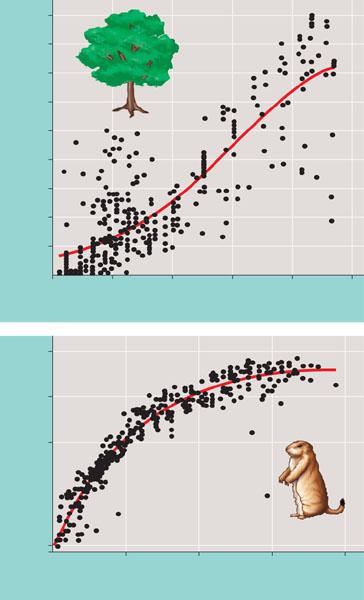 180
160
140
120
100
Tree species richness
80
60
40
20
0
1,100
900
700
500
300
100
Actual evapotranspiration (mm/yr)
(a) Trees
200
100
Vertebrate species richness(log scale)
50
10
1
2,000
1,500
1,000
500
Potential evapotranspiration (mm/yr)
(b) Vertebrates
Forçantes energéticas
Padrão global deprodutividade primária
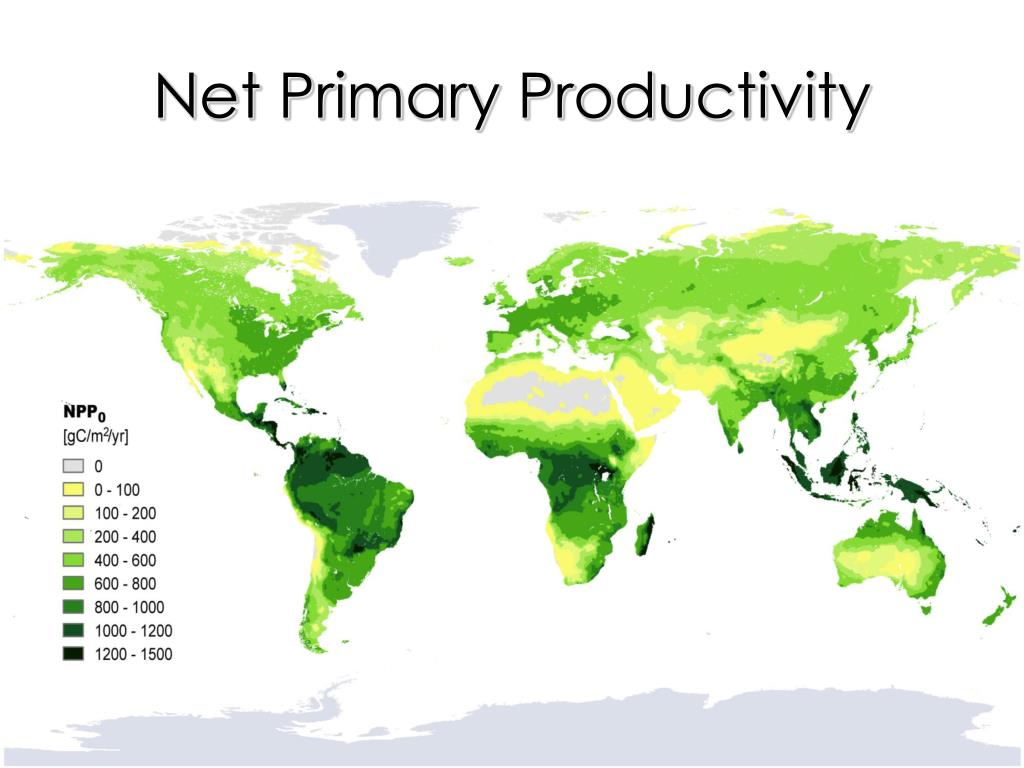 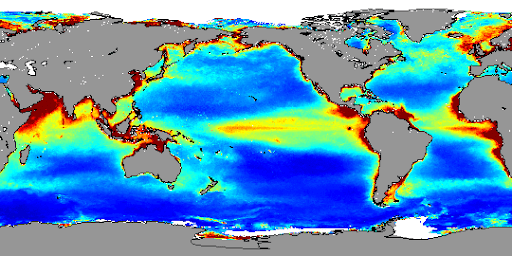 Múltiplos fatores atuam simultaneamente
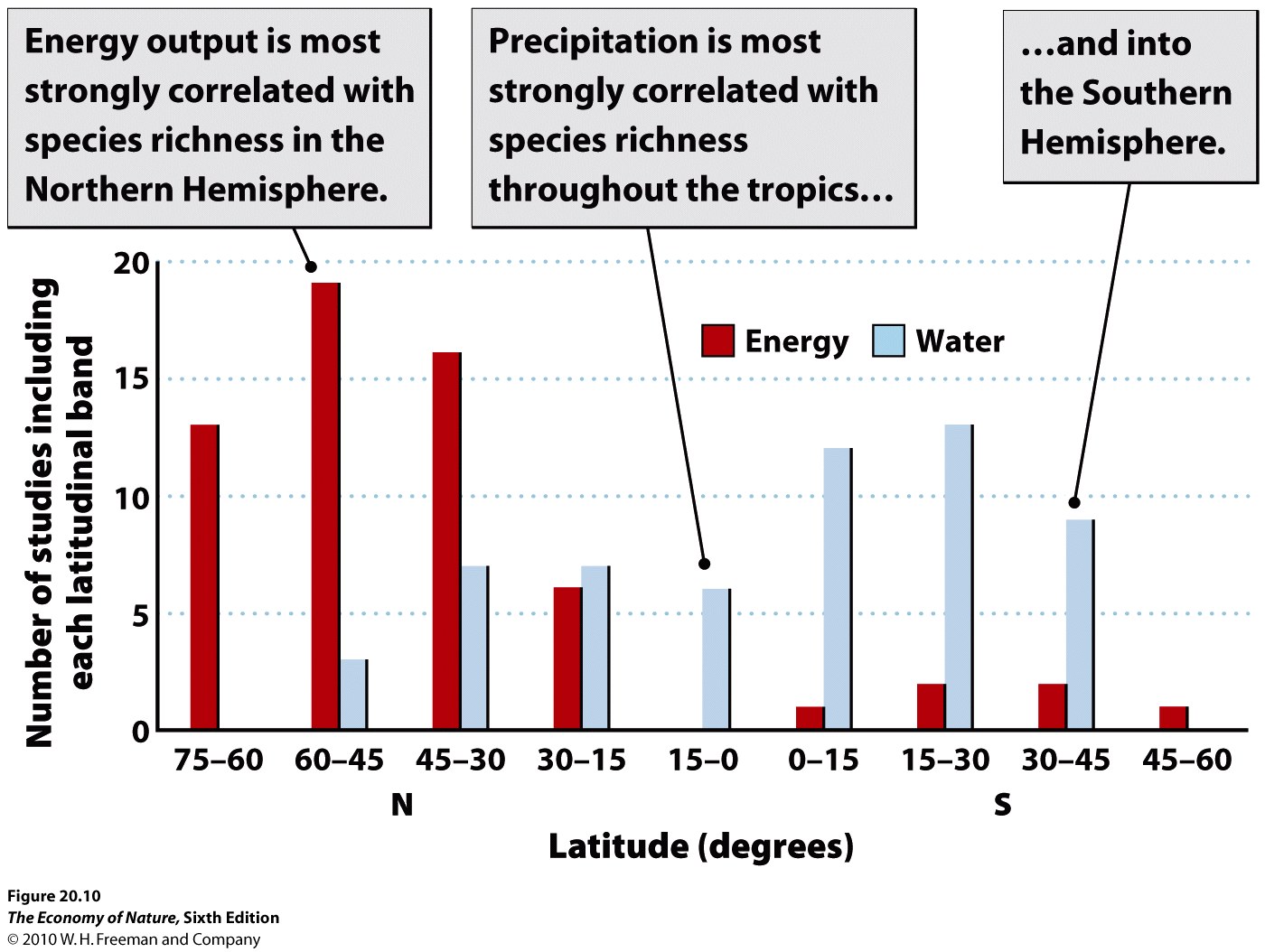 [Speaker Notes: Energy input = temperature
Animal species
T in tropics relatively uniform so Water is more influential 
T increases dramiatically from N to S]
Disponibilidade de recursos efrequência de distúrbios
Edáficos
Nutrientes

Fogo

Climáticos
Secas
Disponibilidade de recursos efrequência de distúrbios
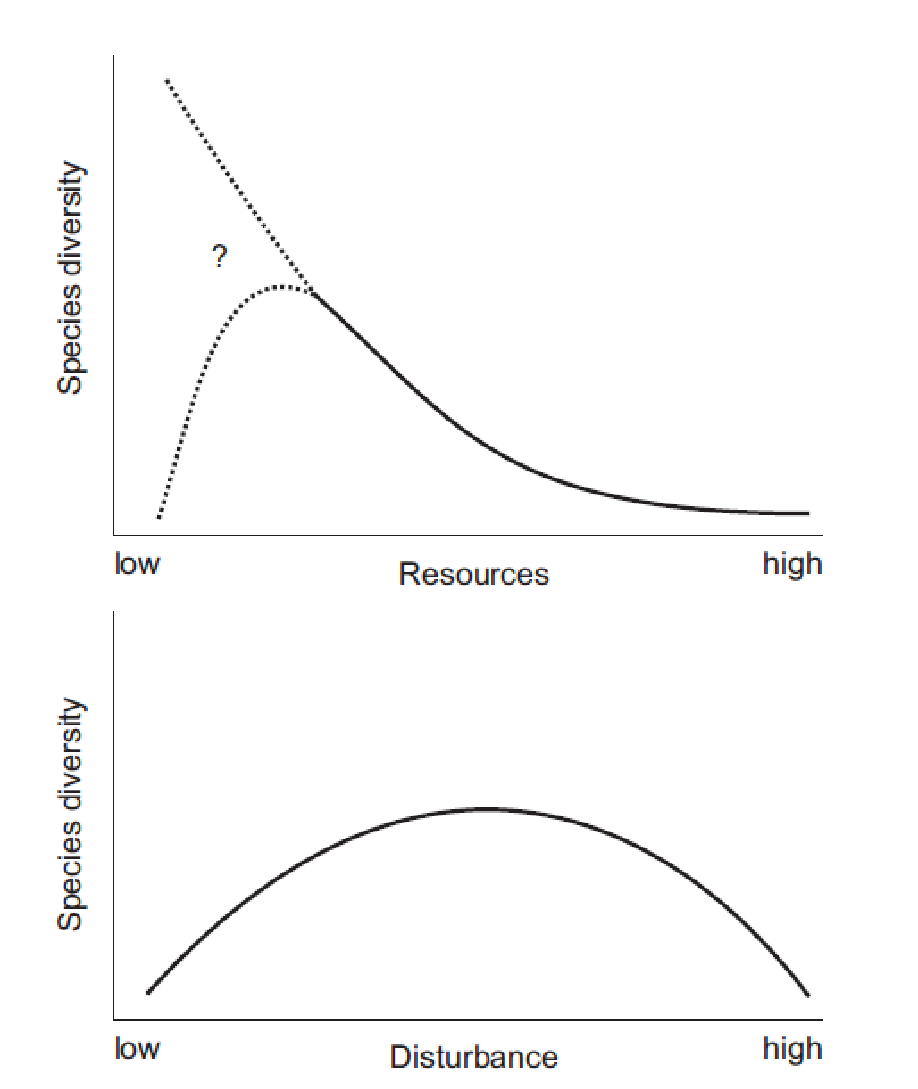 Edáficos
Nutrientes

Fogo

Climáticos
Secas
Padrões regionais
Muitos fatores podem operar simultaneamente
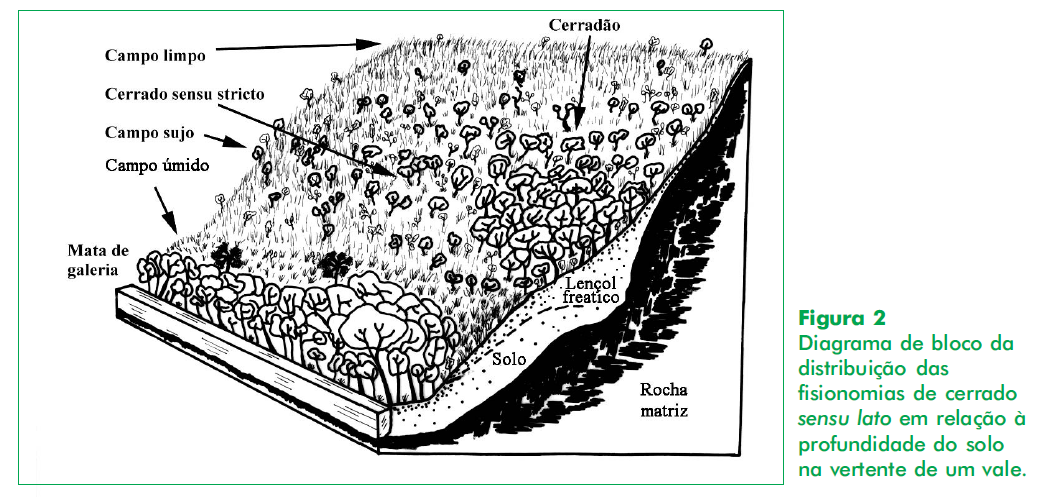 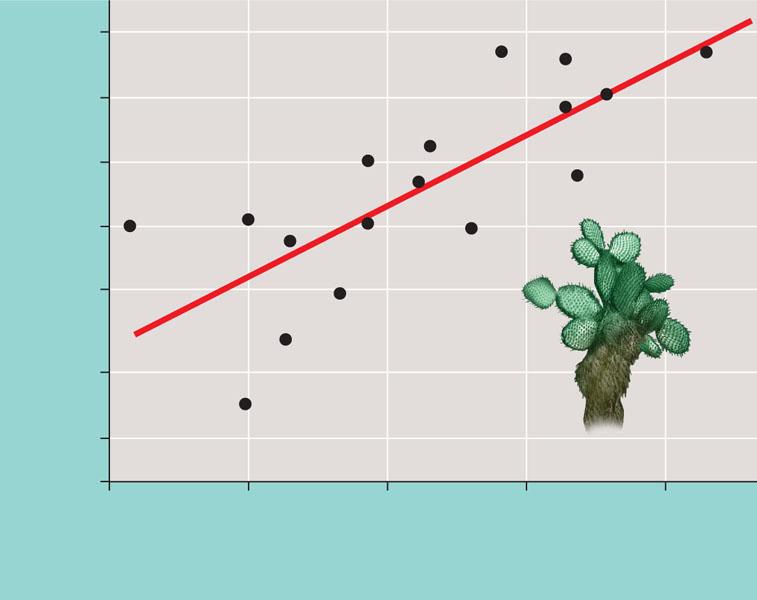 400
200
100
Number of plant species (log scale)
50
25
10
5
0
0.1
10
100
1
1,000
Area of island (mi2) (log scale)
Áreas maiores abrigammaior número de espécies
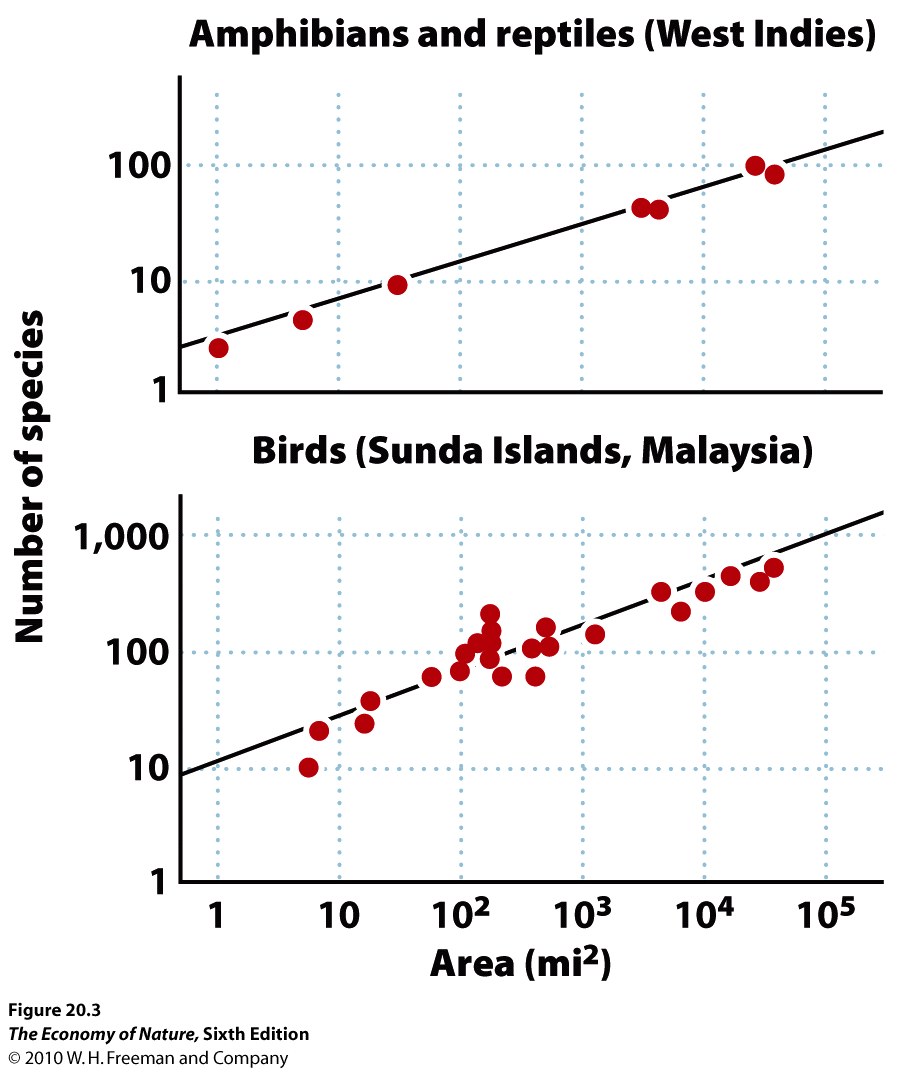 Por que?
Porque áreas maiores abrigam maior riqueza?
Maior heterogeneidade de habitats
Maior probabilidade de imigração
Maiores populações 
Maior diversidade genética
Distribuição mais ampla
Menos probabilidade de extinção
Sociobiologia e Biodiversidade
Edward O. Wilson (Norte americano)
The Social Life of Animals (1938)
Sociobiology: The New Synthesis (1978)

Cooperação social
Diversidade biológica
Biogeografia de ilhas
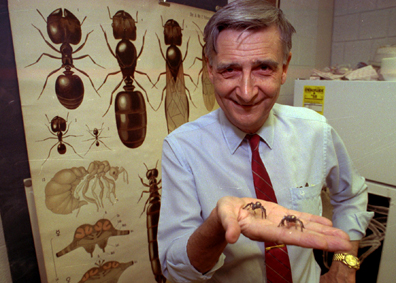 O que afeta biodiversidade
Perda/fragmentação de habitat (mudanças no uso da terra)
Poluição / chuva ácida
Espécies invasoras
Exploração de recursos naturais
Implicações da diversidade em processos ecossistêmicos
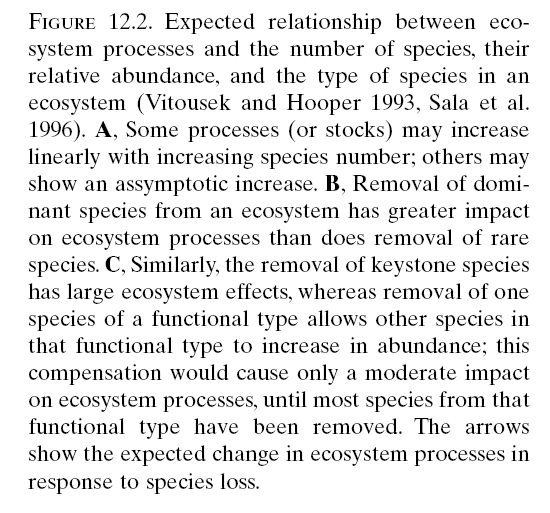 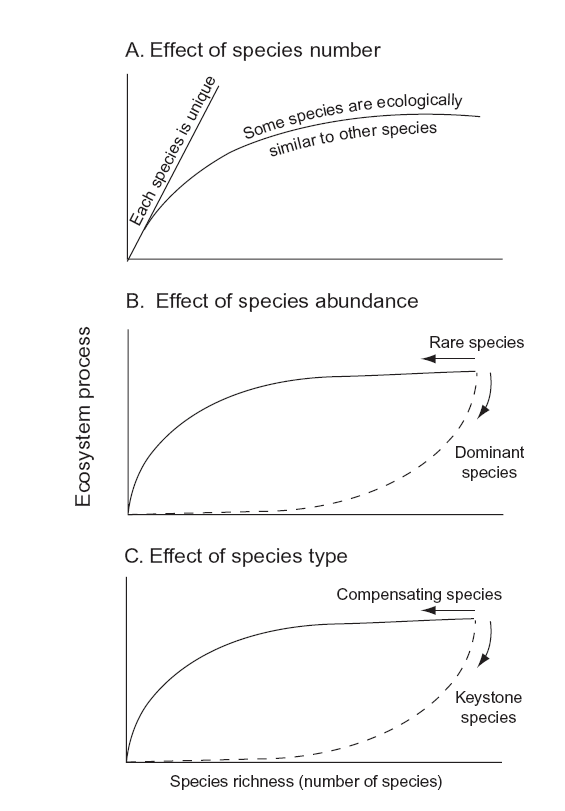 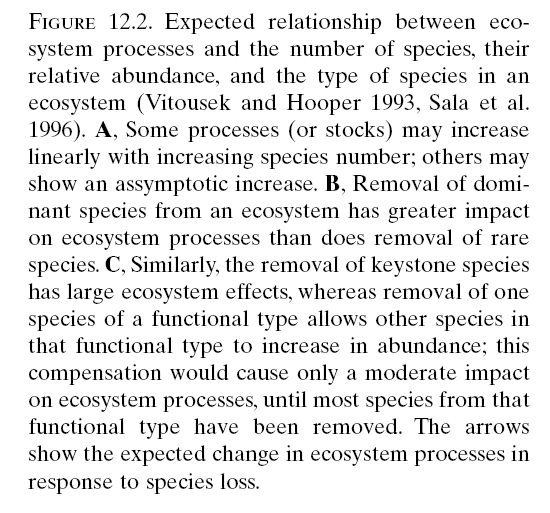 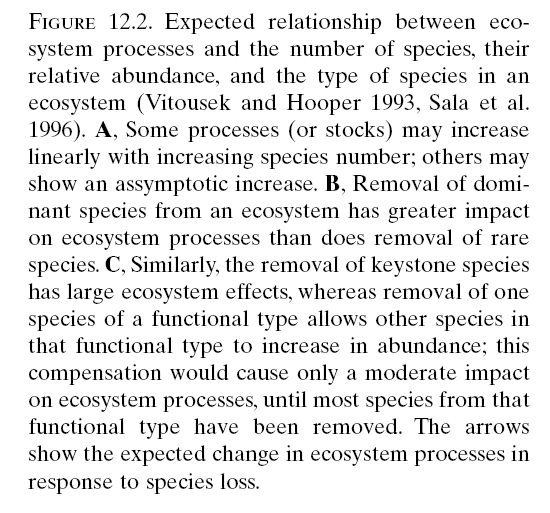 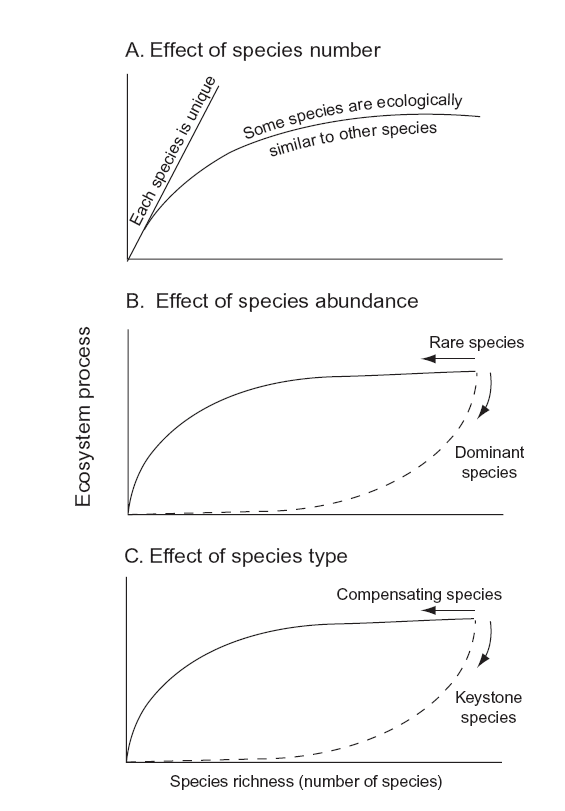 Espécies versus serviços/processos.

Quantas e quais espécies podemos perder?
Chapin (2002)
Teoria dos Refúgios explica a biodiversidade na Amazônia?
Fragmentação de mata ombrófila e expansão de savana (ou algum tipo de Mata Seca) na região Amazônica
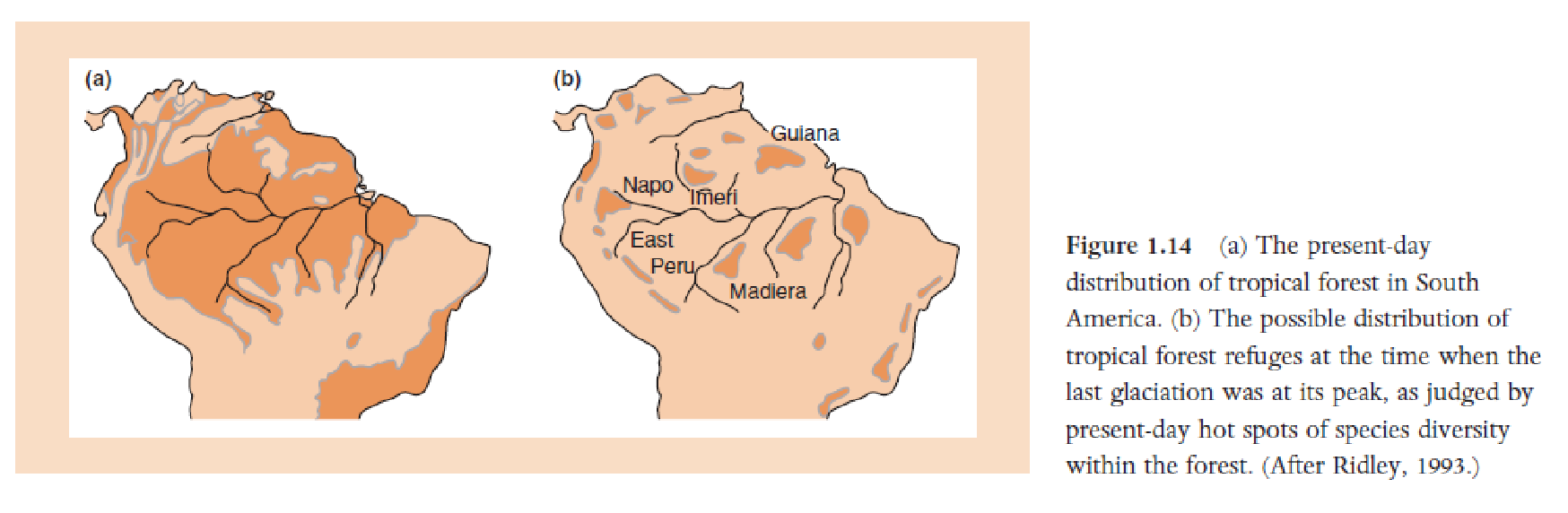 Entretanto ...
‘The great tragedy of Science—the slaying of a beautiful hypothesis by an ugly fact’
						




						T. H. Huxley
						
Dados palinológicos refutaram a hipótese de Haffer (1969)!
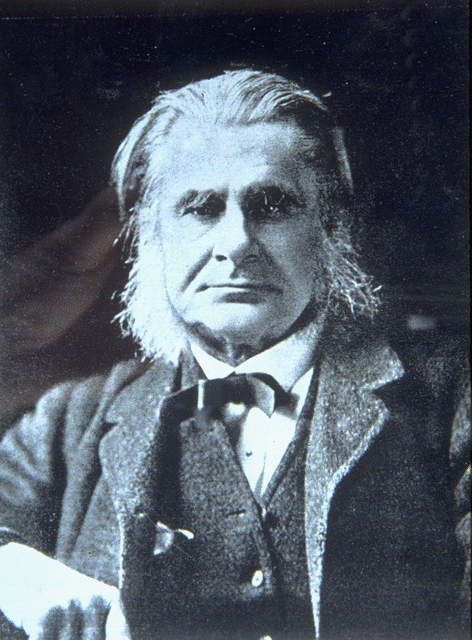 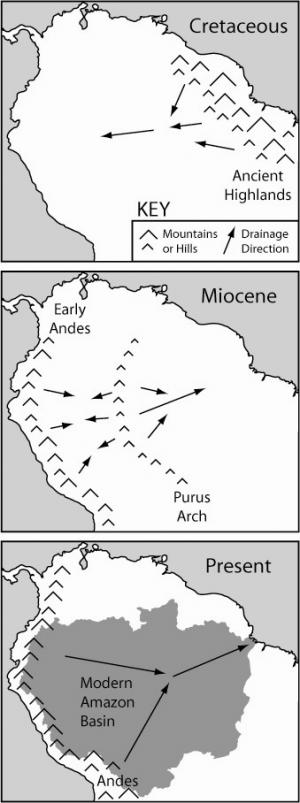 Hipóteses paraalta Biodiversidade
Filogenias datadas + processos geológicos. 

Elevação dos Andes (20 MAP)
Mudança na dinâmica de rios
Formação de uma área complexa
(Pantanosa, lacustre)
 Até 10 MAP, quando o complexo
 Rio Amazonas se formou e
 drenou a bacia.
Como será a distribuição das espécies em resposta às mudanças globais?
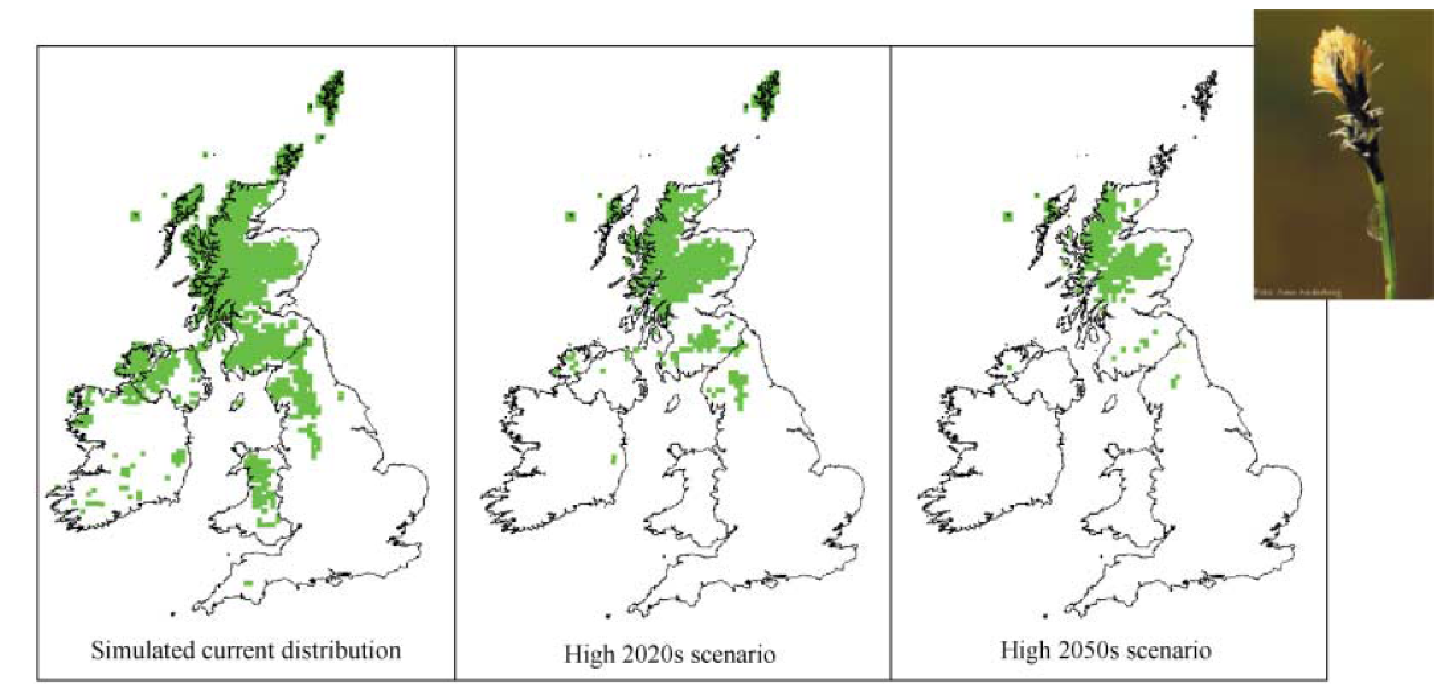 Desenvolvimento recente da Ecologia Funcional = Atributos funcionais
Questões para Discussão antes da próxima aula:
O que é Biodiversidade? Quais os aspectos envolvidos?
Como podemos comparar biodiversidade entre áreas?
Quais os principais índices de biodiversidade?
É possível prever o estágio final ou mesmo a trajetória de uma sucessão ecológica?
Explique o conceito de Clímax em ecologia.
Como se explica o padrão espacial observado de biodiversidade em ecossistemas terrestres na Terra?
O que diz a Teoria de Biogeografia de Ilhas?
Como podemos aplicar a Teoria de Biogeografia de Ilhas para áreas de conservação?
Quais fatores afetam negativamente a biodiversidade? E quais afetam de maneira positiva?
O que é Sucessão Ecológica?
Onde/como podemos aplicar o conhecimento em Sucessão Ecológica?